F-barES-FEM-T4: a new finite element formulation of nearly incompressible solids with tetrahedral elements
Yuki ONISHI,  Ryoya IIDATokyo Institute of Technology, Japan
In this presentation,there are no structural elements and no collapse...
But there are a few dynamic analyses of continuum elements.I hope they interest you.
P. 1
Motivation & Background
Motivation
We want to analyze severe large deformation of nearly incompressible solids accurately and stably!(Target: automobile tire, thermal nanoimprint, etc.)
Background
Finite elements are distorted in a short time, thereby resultingin convergence failure.

                   Mesh rezoning                (aka., remeshing)                  is indispensable.
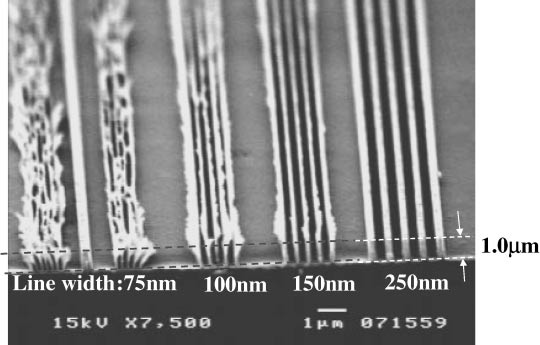 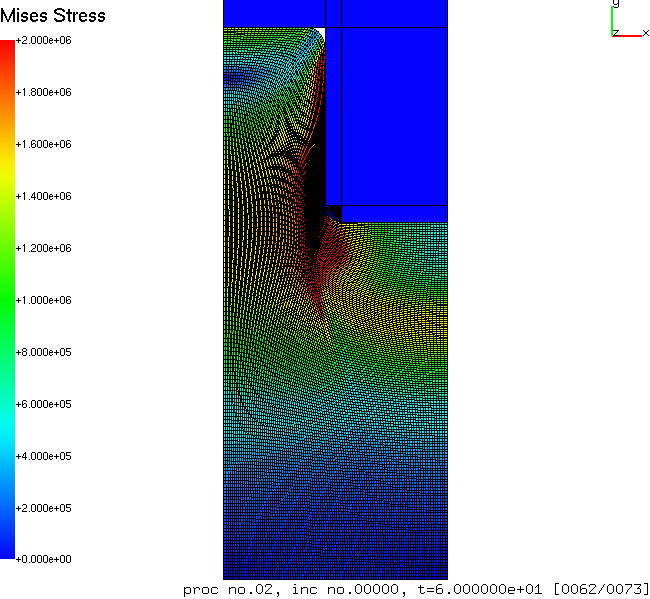 Mold
Polymer
P. 2
Our First Result in Advance
What we want to do:
Large deformation
Mesh rezoning
Various kinds of analyses:
Static implicit
Dynamic explicit
Eigen Mode
P. 3
Issues
The biggest issuein large deformation mesh rezoning
It is impossible to remesh arbitrary deformed 3D shapes with hexahedral 8-node (H8) elements.




However, the standard (constant strain) T4 elements easily induce shear and volumetric locking, which leads to inaccurate results.
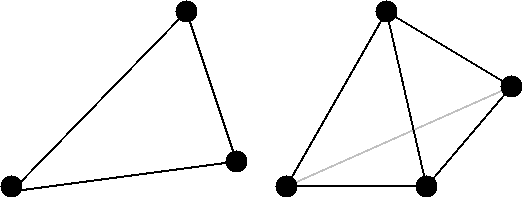 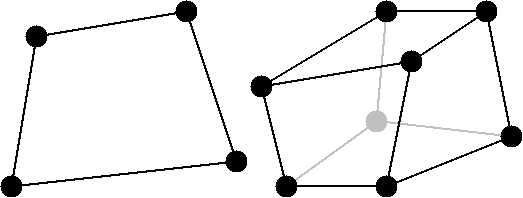 ✗

We have to use tetrahedral 4-node (T4) elements...
P. 4
Conventional Methods
Higher order elements:  ✗ Not volumetric locking free; Unstable in contact analysis;     No good in large deformation due to intermediate nodes.
EAS method:  ✗ Unstable due to spurious zero-energy modes.
B-bar, F-bar and selective integration method:  ✗ Not applicable to T4 mesh directly.
F-bar patch method:  ✗ Difficult to construct good patches. Not shear locking free.
u/p hybrid elements based on the mixed variational principle:  ✗ No sufficient formulation for T4 mesh so far.       (There are almost acceptable hybrid elements        such as C3D4H of ABAQUS.)
Smoothed finite element method (S-FEM):  ? Unknown potential (since 2007~). It’s worth trying!!
P. 5
Various Types of S-FEMs
Basic type
Node-based S-FEM (NS-FEM)
Face-based S-FEM (FS-FEM)
Edge-based S-FEM (ES-FEM)
Selective type
Selective FS/NS-FEM
Selective ES/NS-FEM 
Bubble-enhanced or Hat-enhanced type
bFS-FEM, hFS-FEM
bES-FEM, hES-FEM
F-bar type
F-barES-FEM
✗ Spurious zero-energy
✗ Volumetric Locking
✗ Restriction of constitutive model,     Pressure oscillation,     Corner locking (detailed later)
✗ Pressure oscillation,     Short-lasting
? Unknown potential
NEW
P. 6
Objective
Develop a new S-FEM, F-barES-FEM-T4,by combining F-bar method and ES-FEM-T4for large deformation problemsof rubber-like materials
Table of Body Contents
Methods: Formulation of F-barES-FEM-T4
Results: Some verification analyses
Summary
P. 7
Methods
Formulations of F-barES-FEM-T4(F-barES-FEM-T3 in 2D is explained for simplicity.)
P. 8
Quick Review of F-bar Method
For quadrilateral (Q4)or hexahedral (H8)elements
F-bar method is used to avoid volumetric locking in Q4 or H8elements. Yet, it cannot avoid shear locking.
P. 9
Quick Review of ES-FEM
For triangular (T3)or tetrahedral (T4)elements.
ES-FEM is used to avoid shear locking in T3 or T4elements. Yet, it cannot avoid volumetric locking.
P. 10
Outline of F-barES-FEM
Combination of F-bar method and ES-FEM
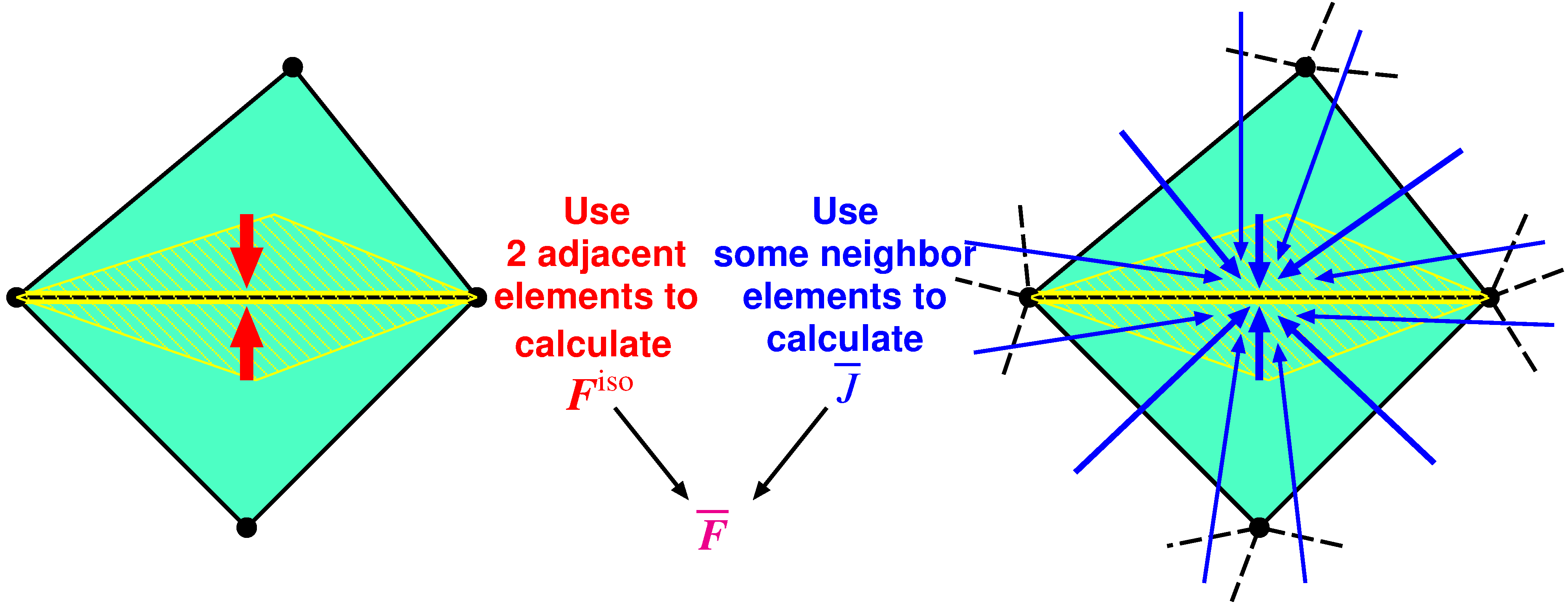 P. 11
Outline of F-barES-FEM
P. 12
Equations to Satisfy
P. 13
Results
Some verification analyses(Analyses for hyperelastic materials without mesh rezoning are presented for pure verification.)
P. 14
StaticImplicit
Bending of a Cantilever
Outline




Neo-Hookean hyperelastic material
Initial Poisson’s ratio: 0.49 or 0.499.
Two types of T4 meshes:	a structured mesh and an unstructured mesh.
Compared to ABAQUS C3D4H (1st-order hybrid tetrahedral element).
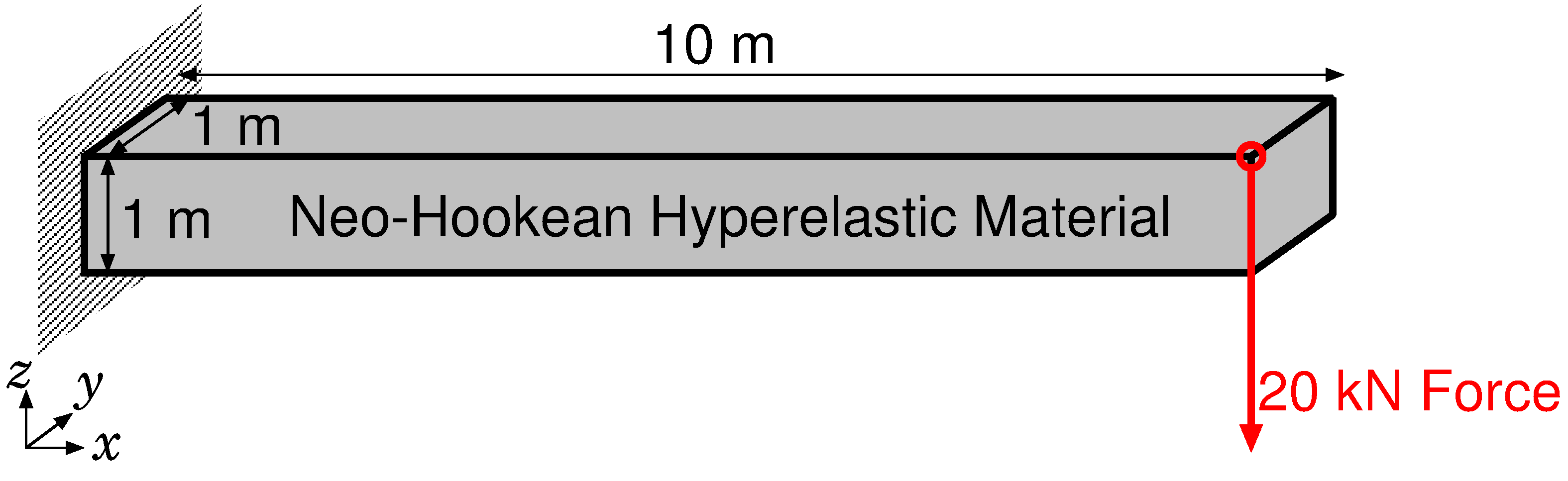 Dead Load
P. 15
StaticImplicit
Bending of a Cantilever
PressureDistributions
StructuredMesh
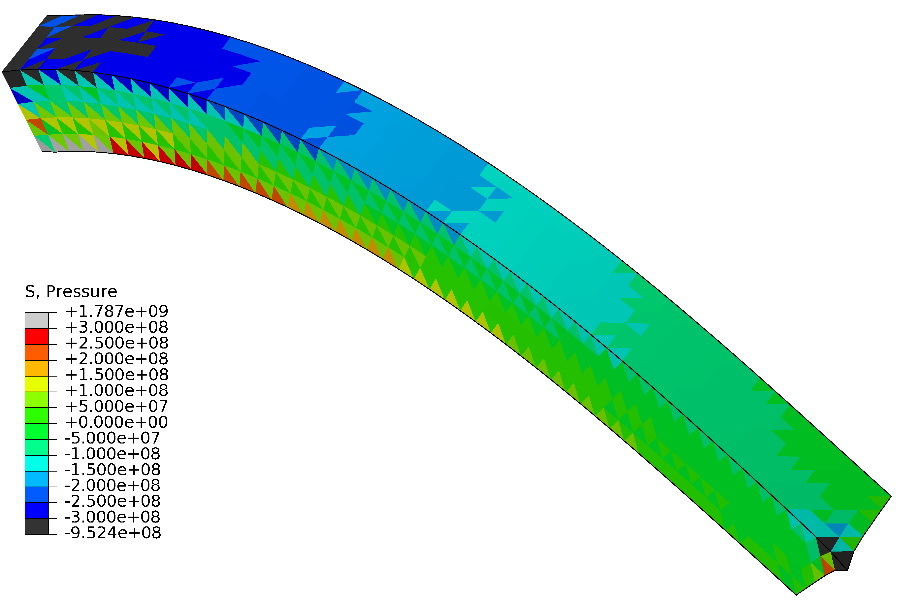 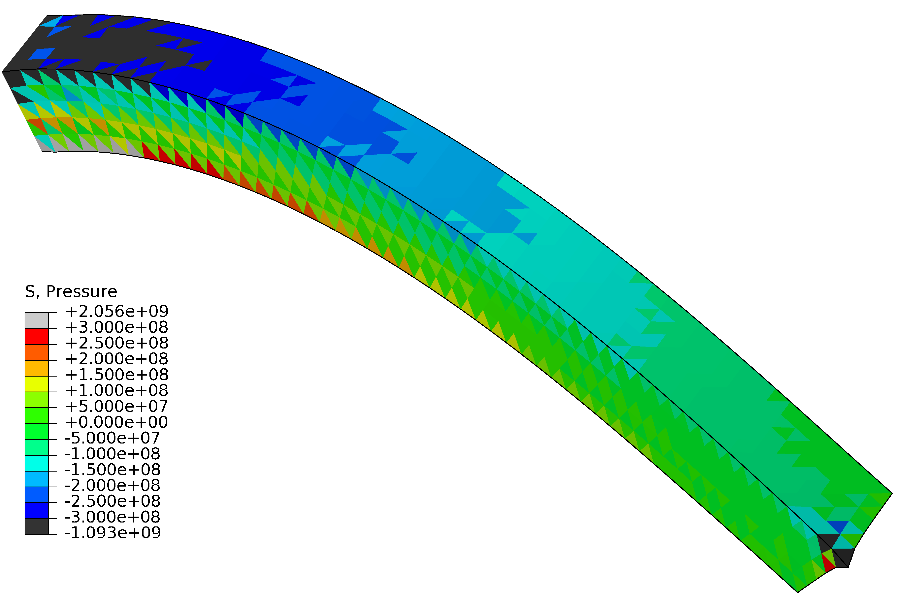 ABAQUSC3D4H
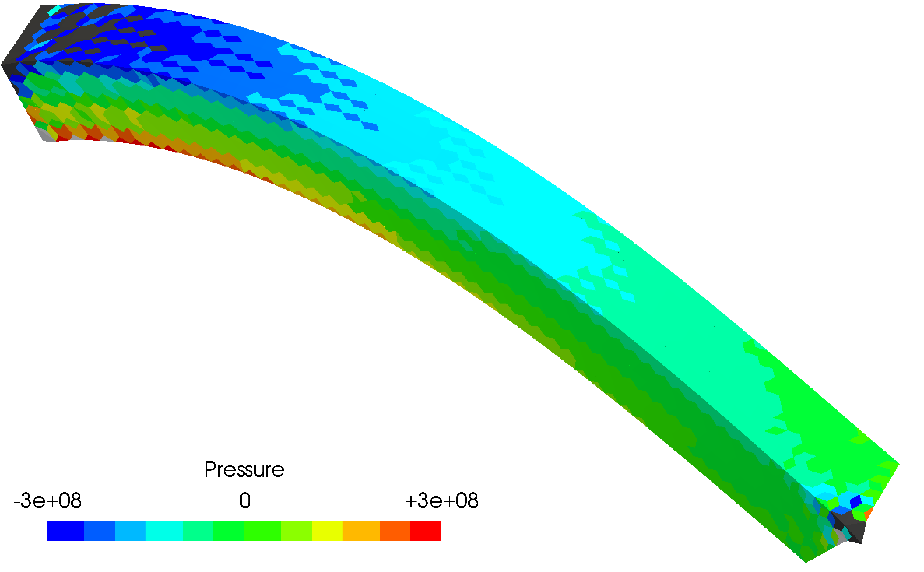 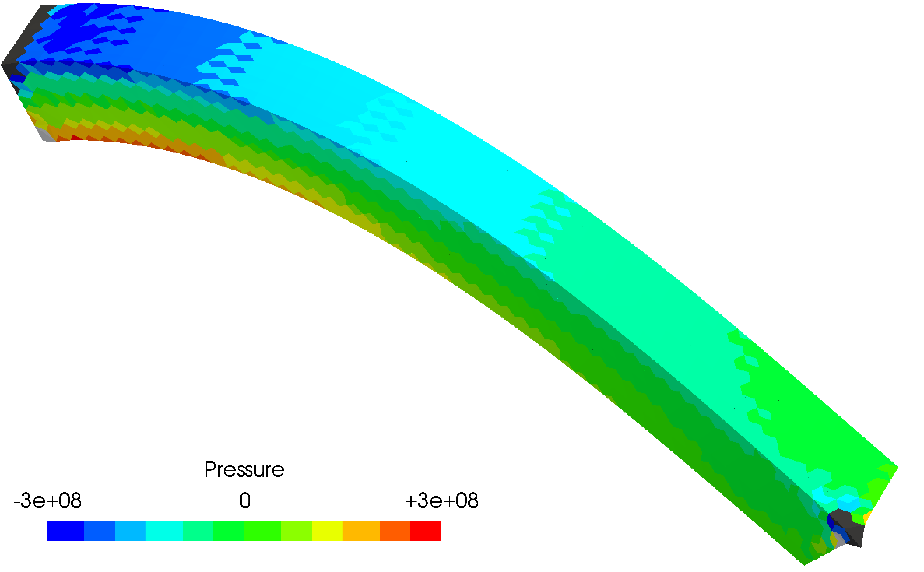 F-barES-FEM-T4(1)
P. 16
StaticImplicit
Bending of a Cantilever
PressureDistributions
StructuredMesh
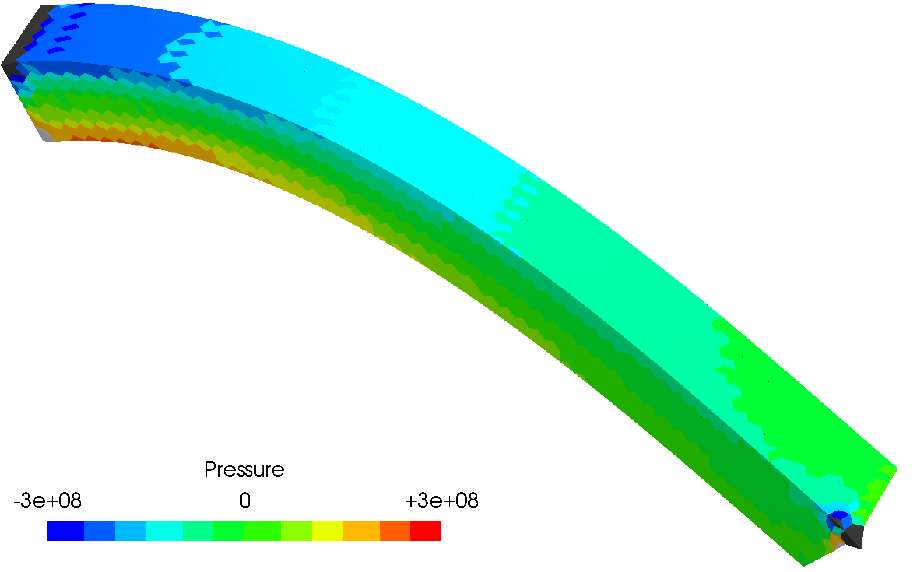 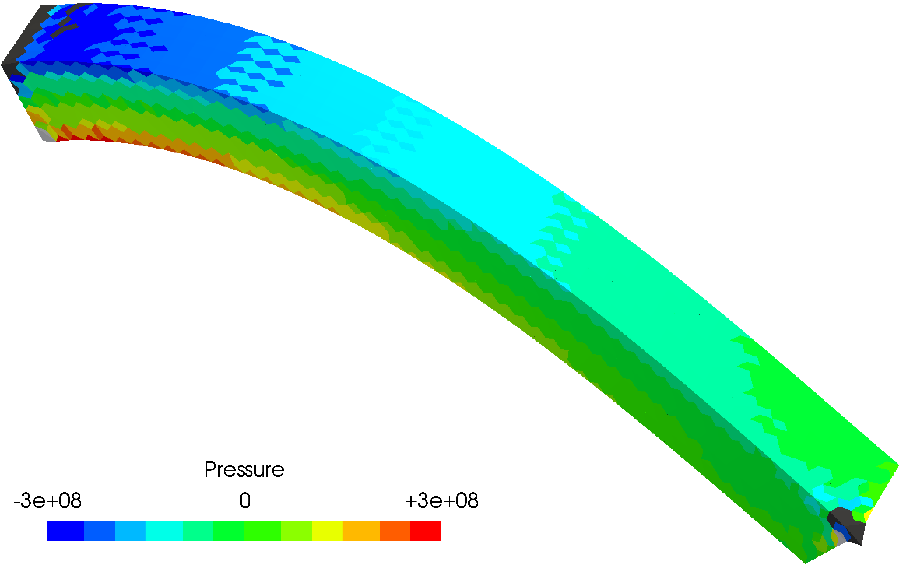 F-barES-FEM-
T4(2)
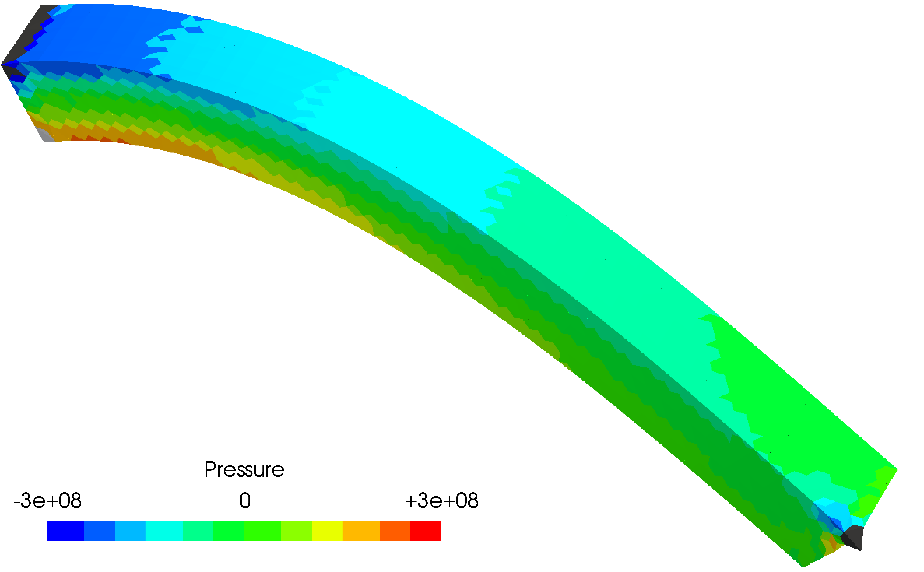 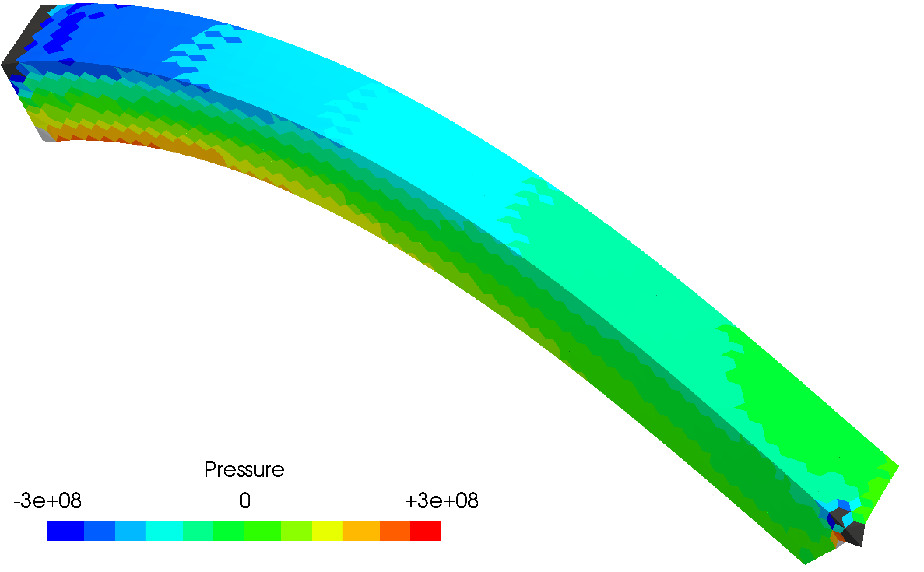 F-barES-FEM-T4(3)
P. 17
StaticImplicit
Bending of a Cantilever
PressureDistributions
UnstructuredMesh
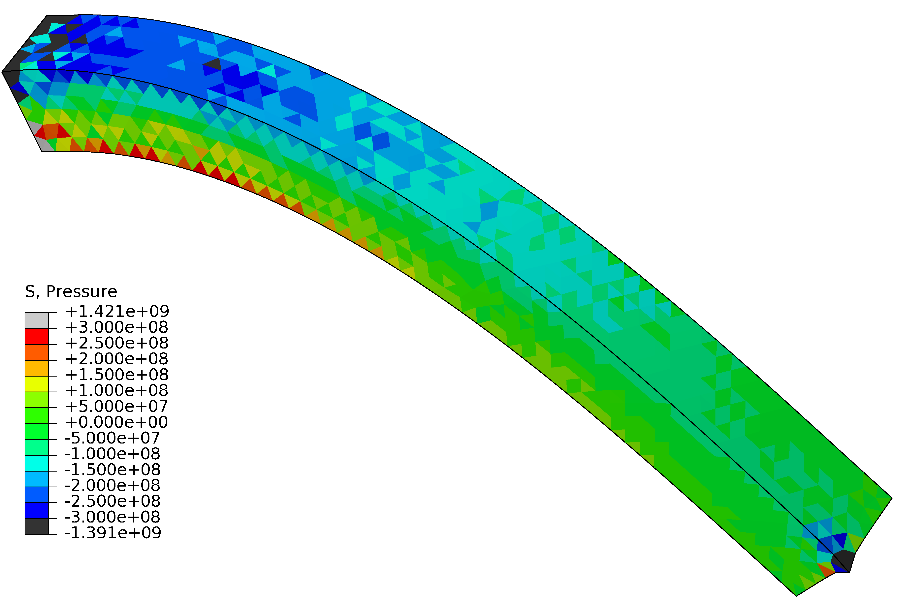 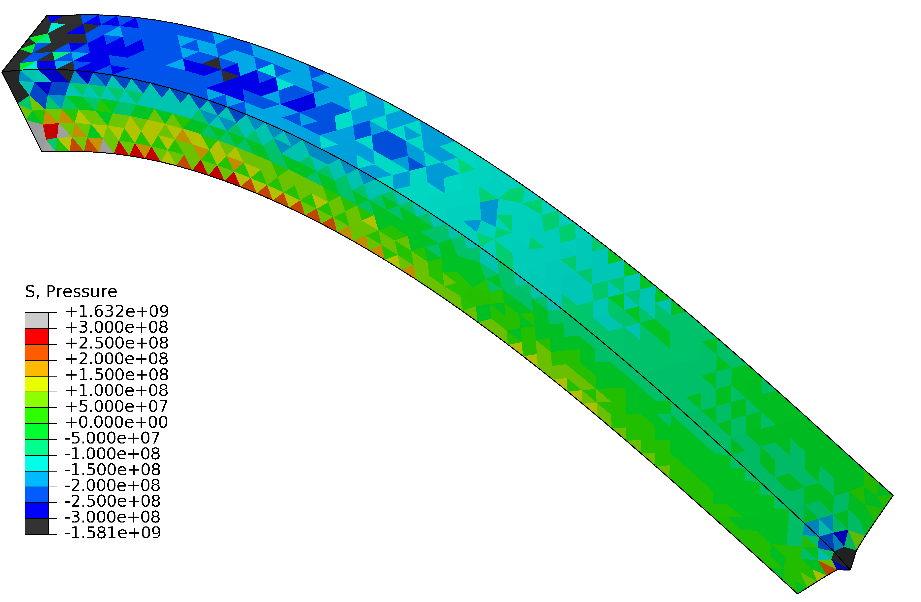 ABAQUSC3D4H
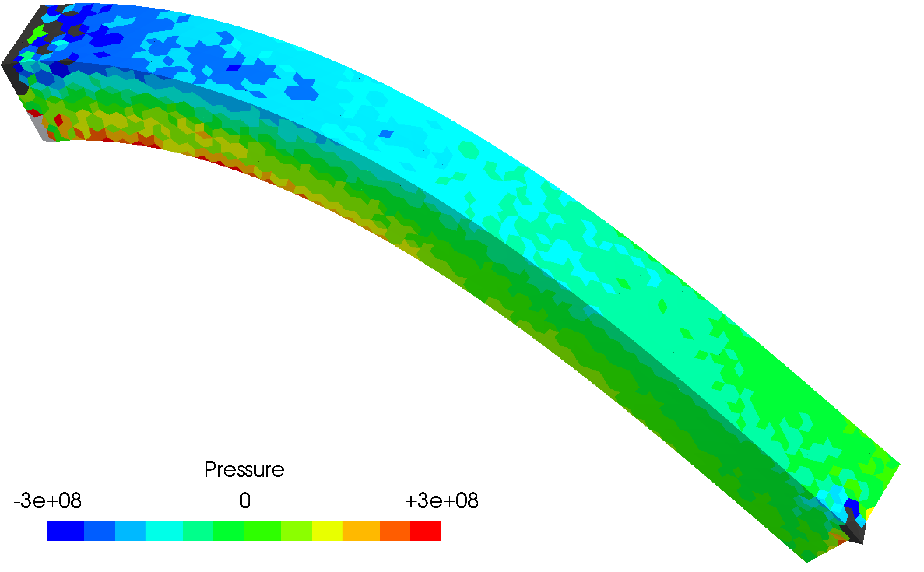 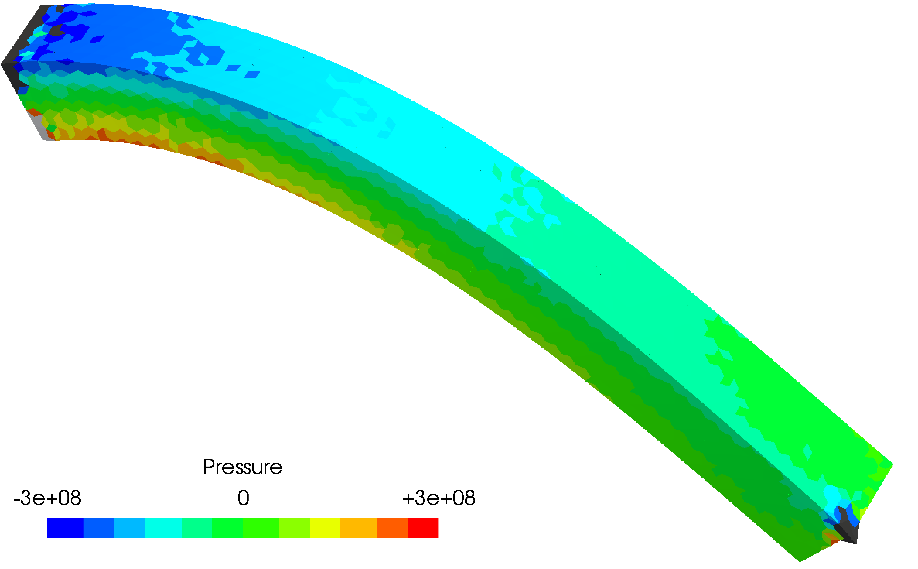 F-barES-FEM-T4(1)
P. 18
StaticImplicit
Bending of a Cantilever
PressureDistributions
UnstructuredMesh
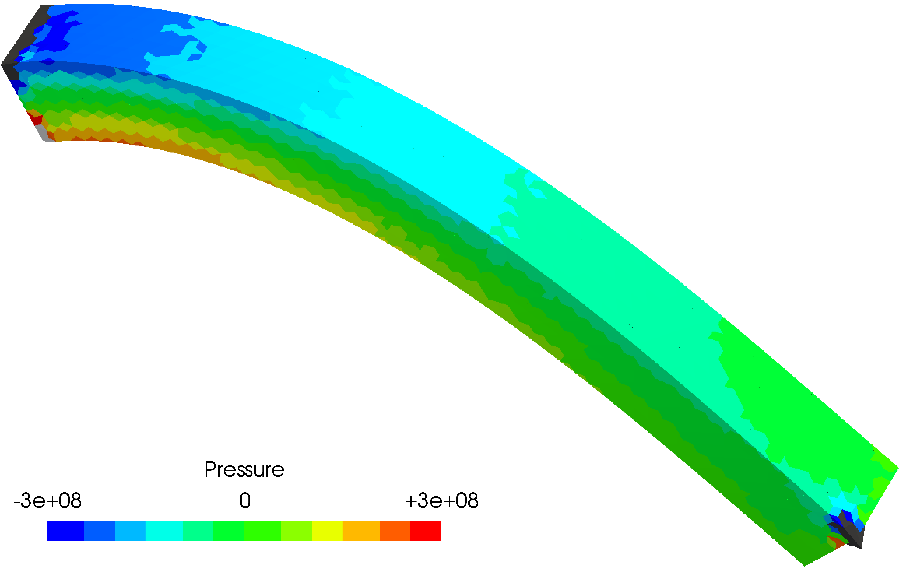 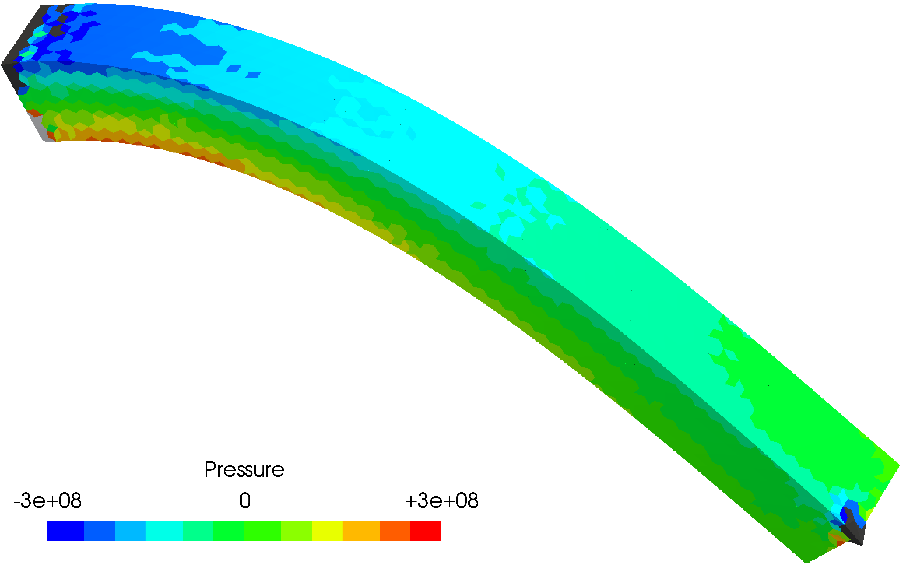 F-barES-FEM-
T4(2)
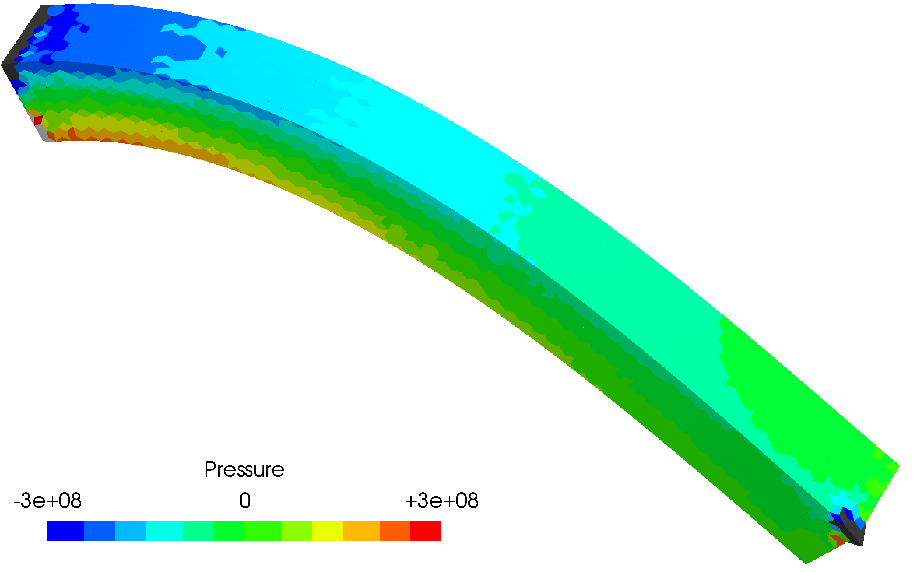 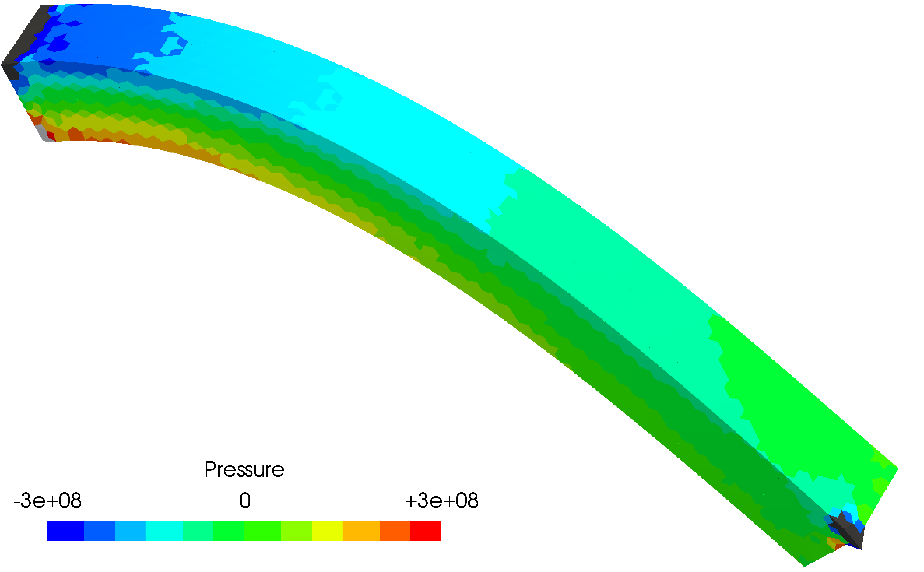 F-barES-FEM-
T4(3)
No meshdependencyis observed.
P. 19
StaticImplicit
Compression of a Block
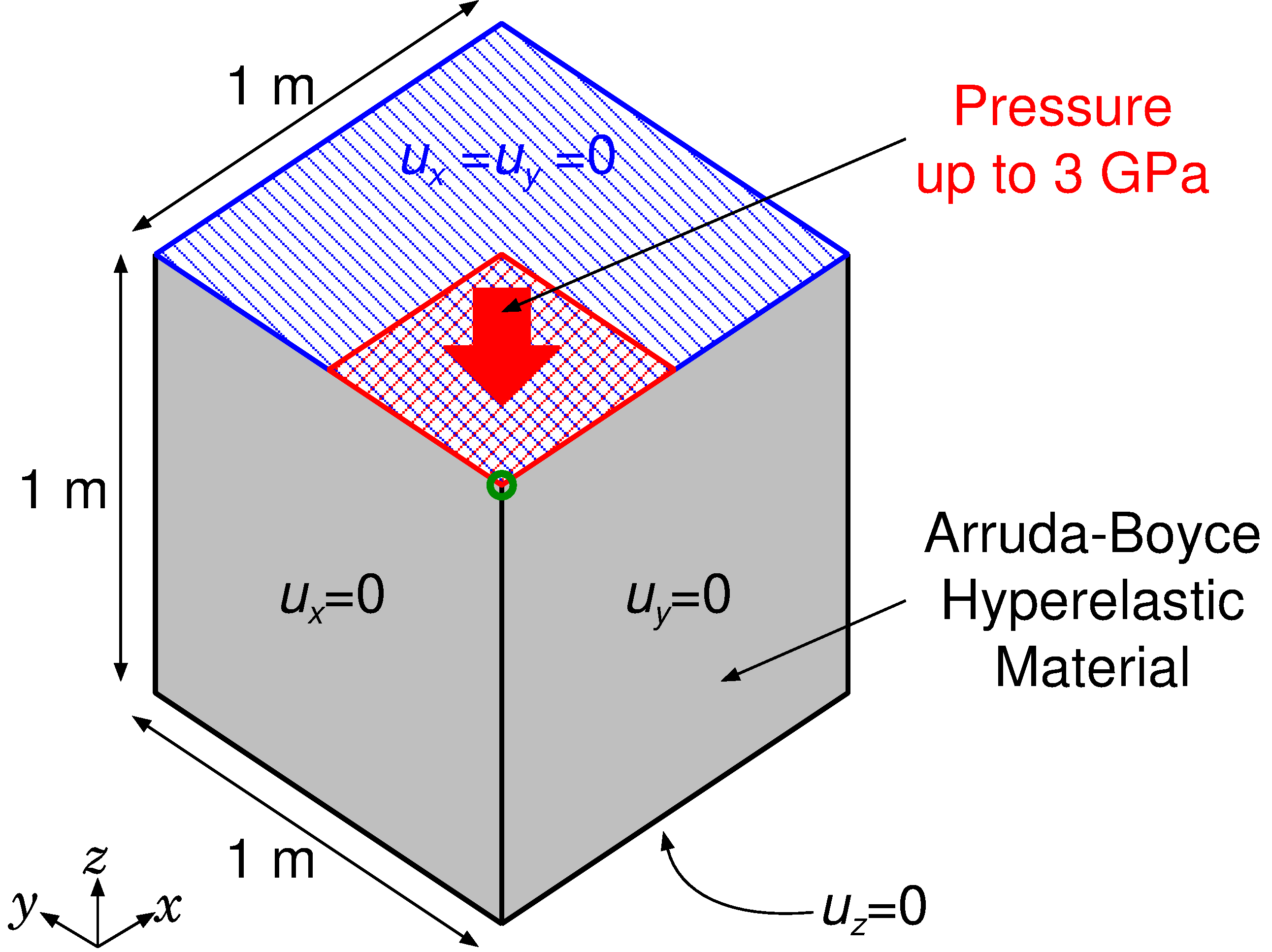 Load
P. 20
StaticImplicit
Compression of a Block
Pressure Distribution
Early  stage                Middle stage                     Later stage
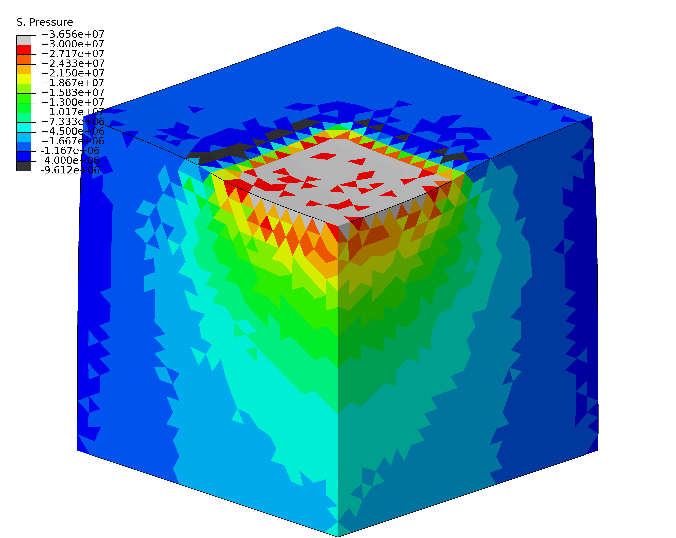 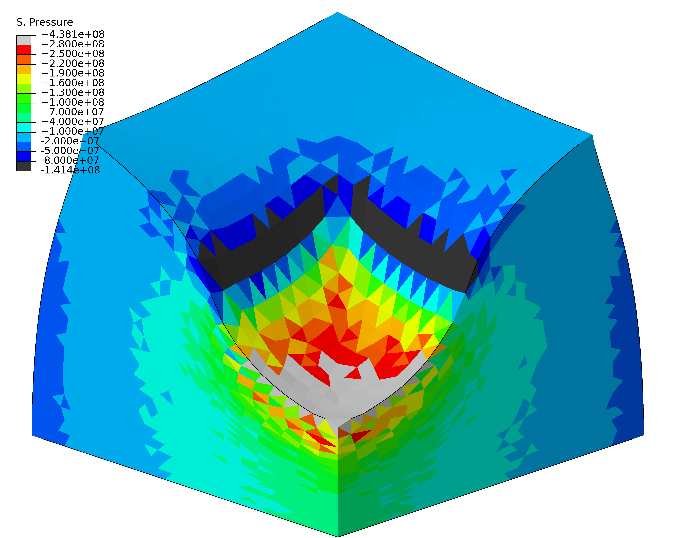 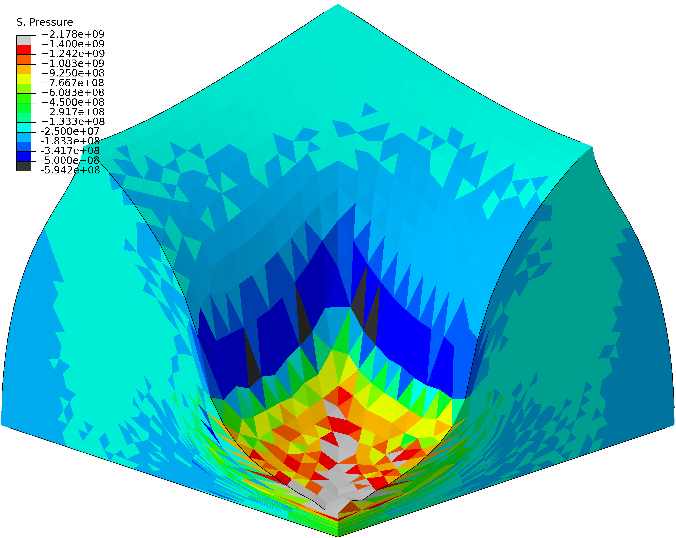 ABAQUSC3D4H
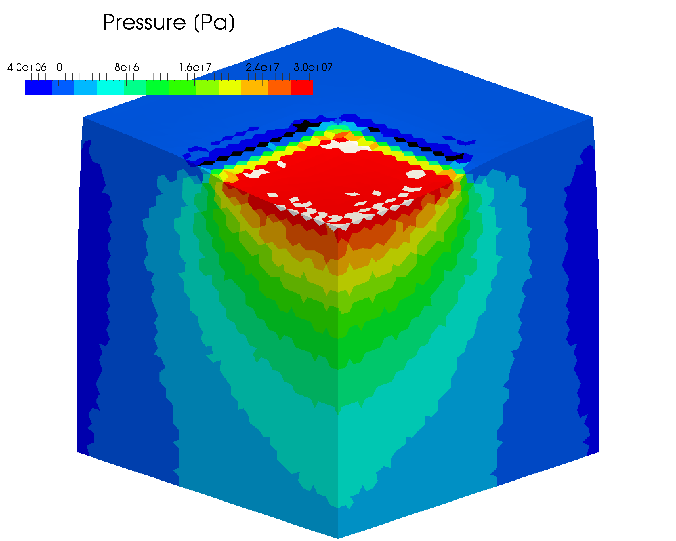 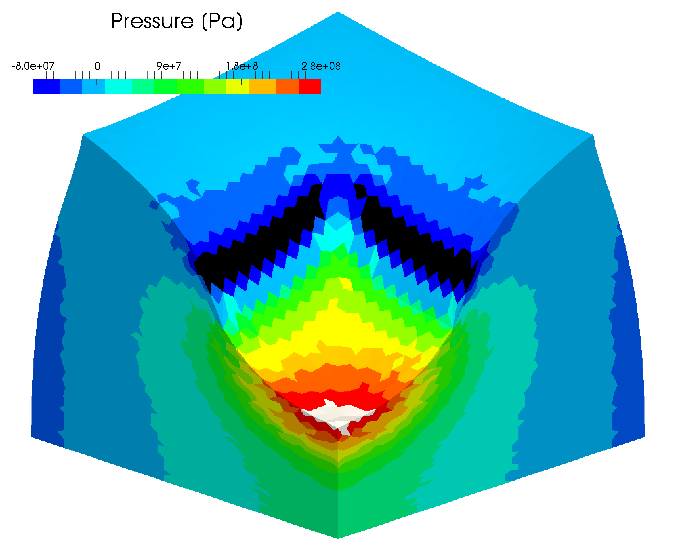 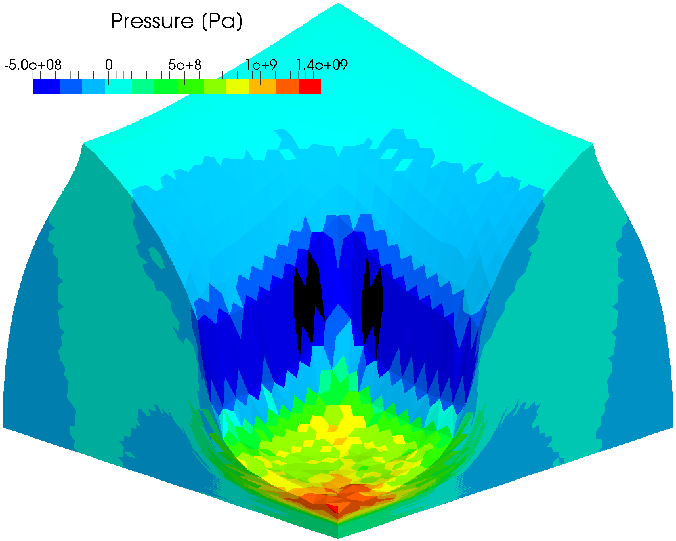 F-barES-FEM-
T4(2)
P. 21
StaticImplicit
Compression of a Block
Pressure Distribution
Early  stage                Middle stage                     Later stage
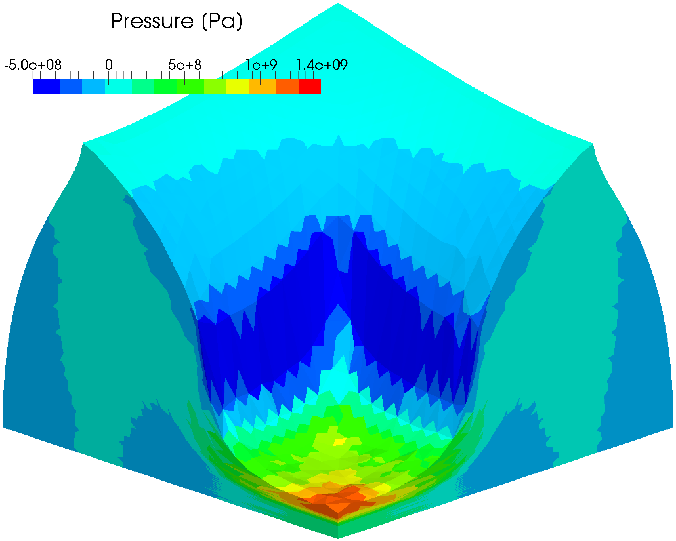 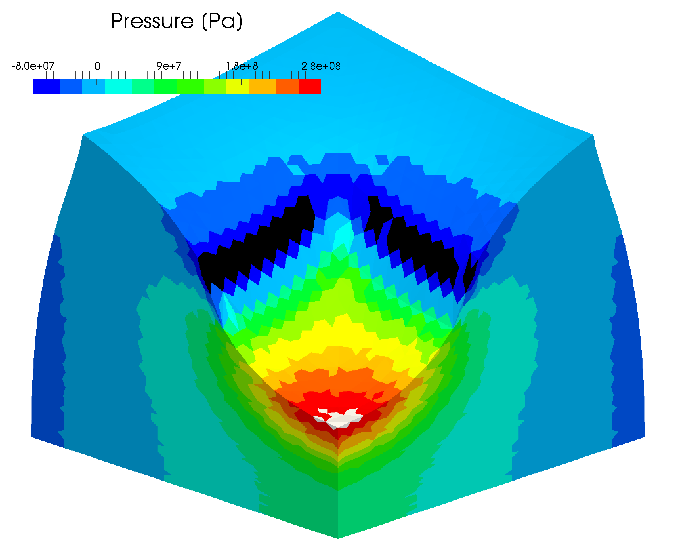 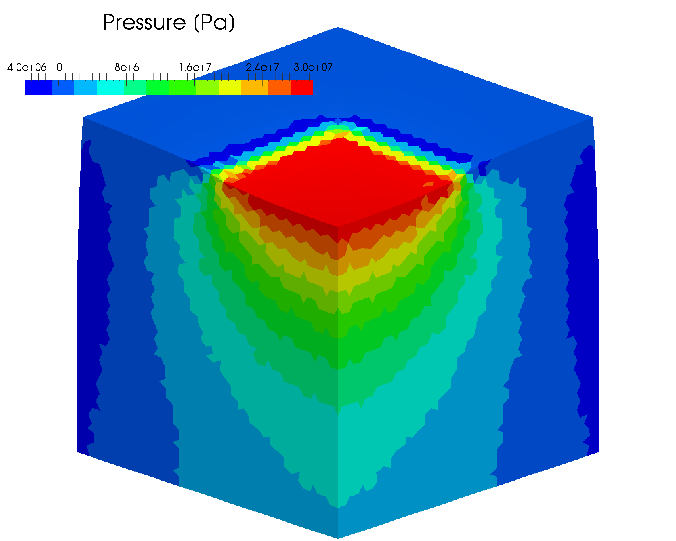 F-barES-FEM-T4(3)
In case the Poisson’s ratio is 0.499, F-barES-FEM-T4(2) or later resolves the pressure oscillation issue.
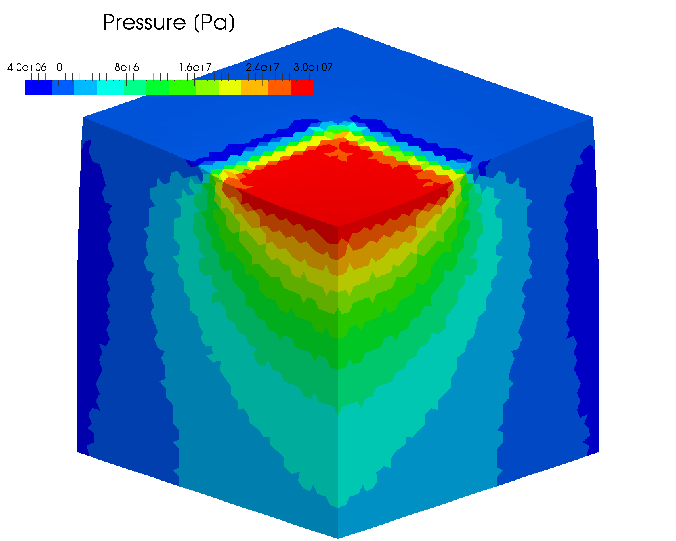 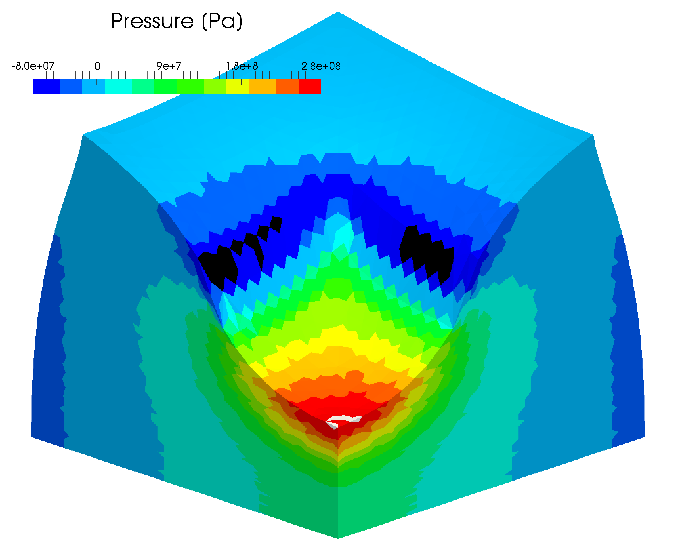 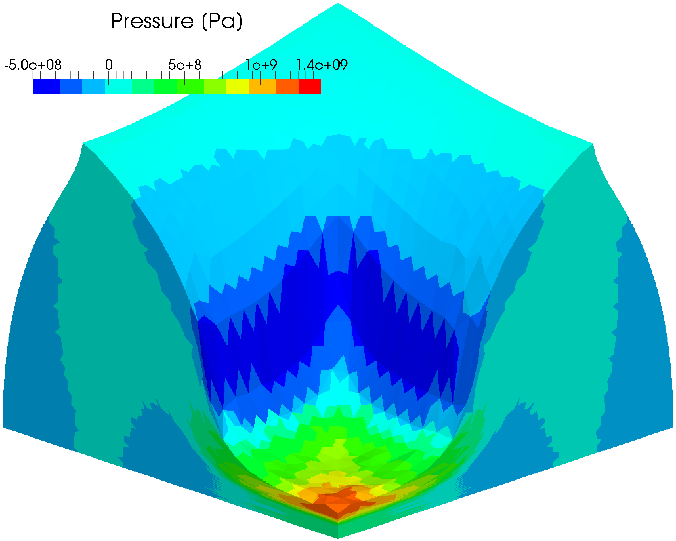 F-barES-FEM-T4(4)
P. 22
StaticImplicit
Barreling of 1/8 Cylinder
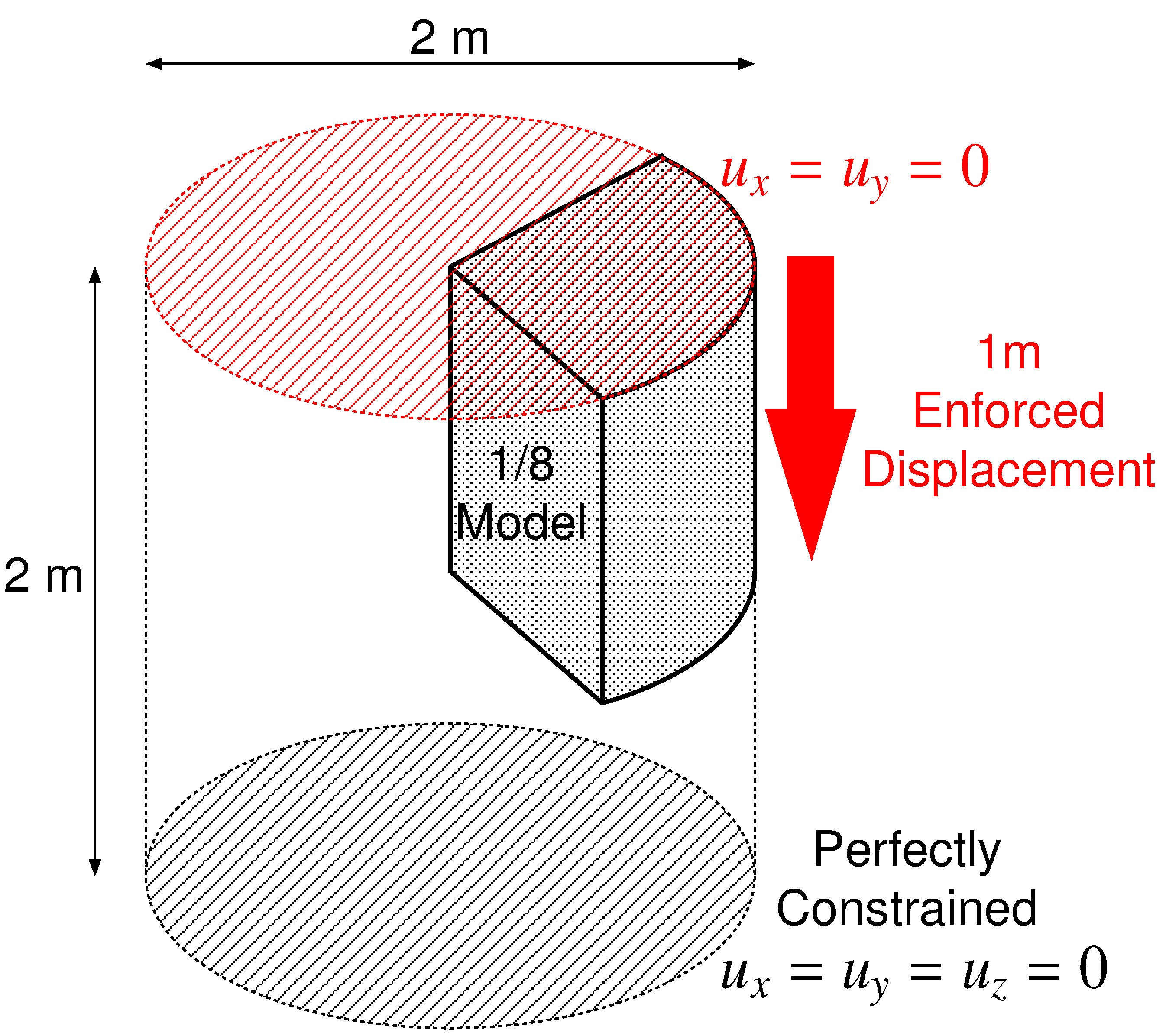 P. 23
StaticImplicit
Barreling of 1/8 Cylinder
Resultof F-barES-FEM(2)(Pressure)
50% nominalcompression
Almost smooth
pressure
distribution is obtained
except justaround the rim.
P. 24
StaticImplicit
Barreling of 1/8 Cylinder
Resultof F-barES-FEM(2)(Mises Stress)
50% nominalcompression
Smooth
Mises stress
distribution is obtained
except justaround the rim.
P. 25
StaticImplicit
Barreling of 1/8 Cylinder
Pressure Distribution
Strange deformation (corner locking) around the rim
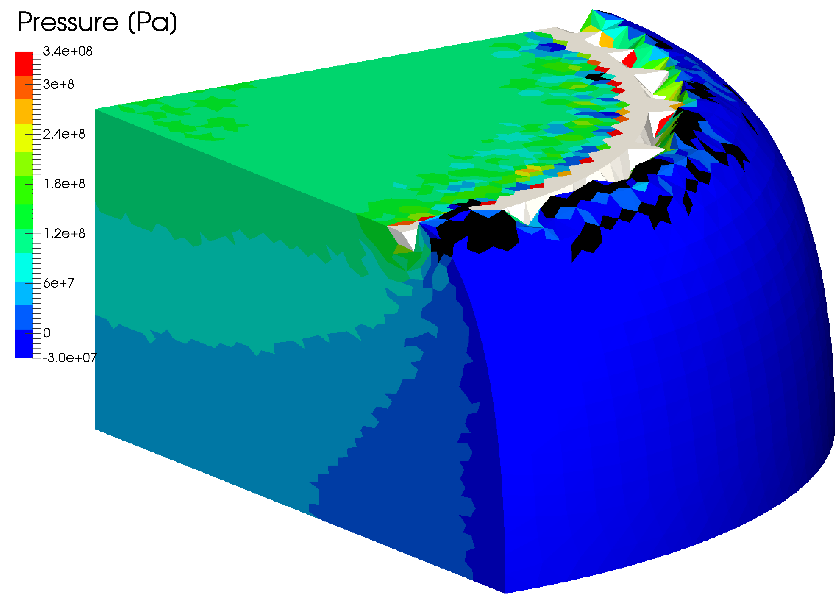 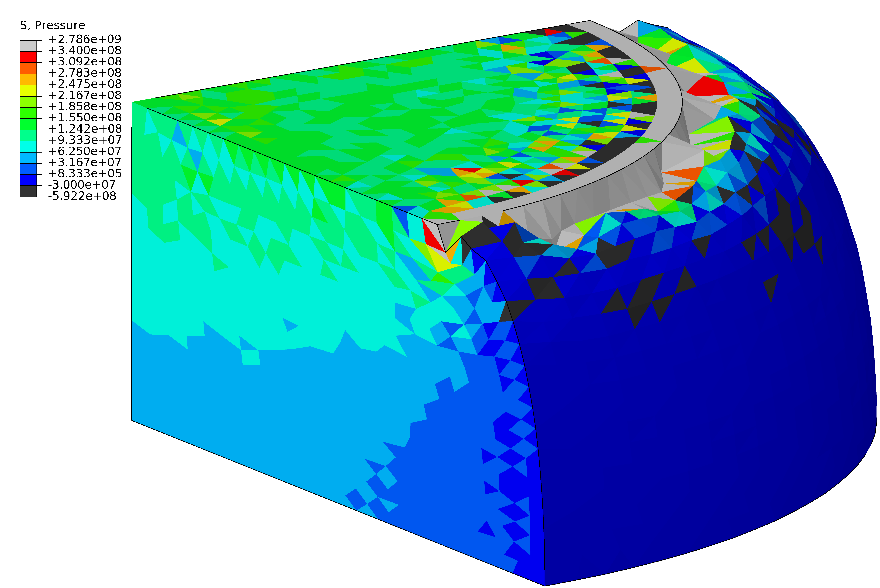 F-barES-FEM-T4(2)
ABAQUSC3D4H
F-barES-FEM-T4 with a sufficient cyclic smoothingcan resolve the corner locking issue.
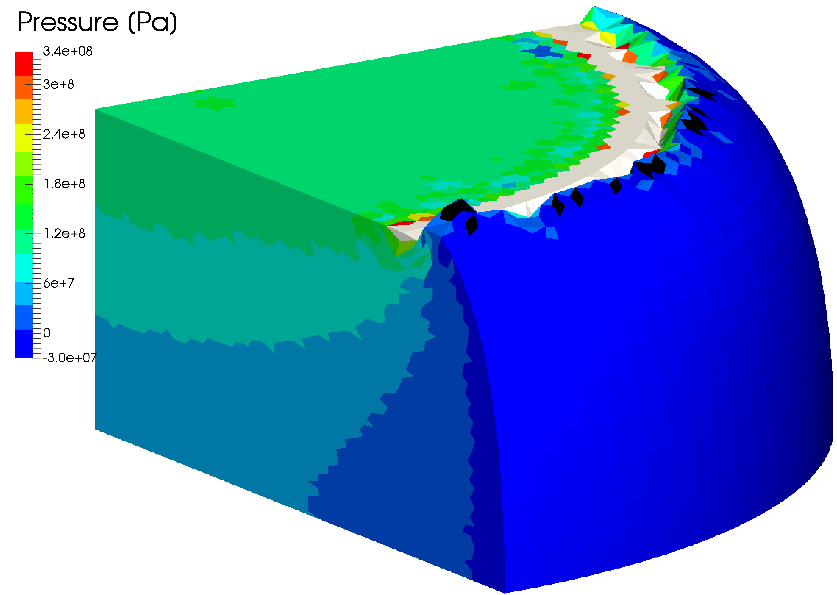 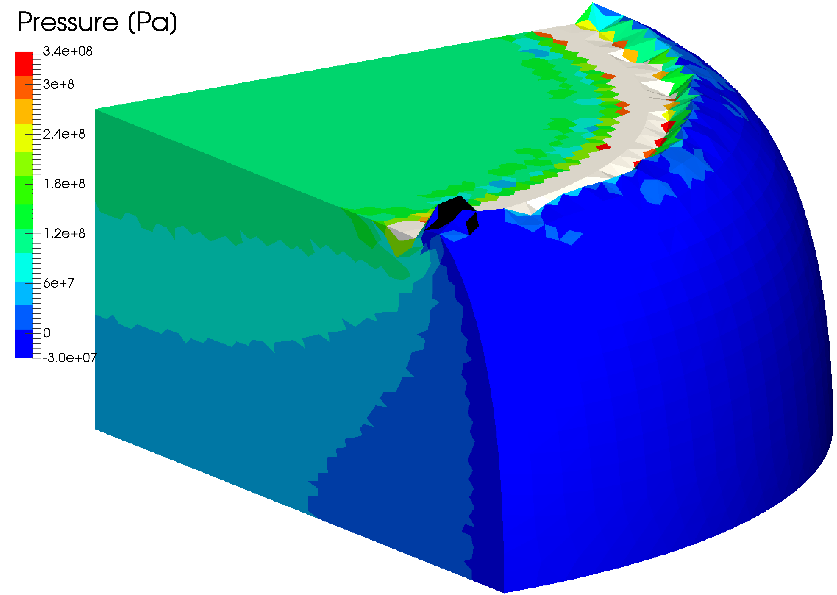 F-barES-FEM-
T4(4)
F-barES-FEM-
T4(3)
P. 26
DynamicExplicit
Bending of a Cantilever
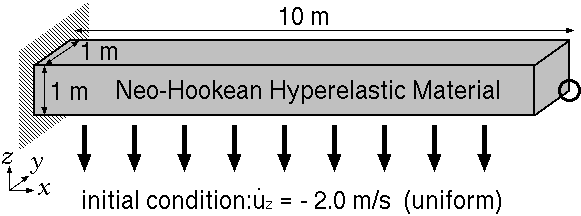 P. 27
DynamicExplicit
Bending of a Cantilever
Pressure sign distributions
ABAQUS/Explicit C3D4(✗Locking &			Pressure oscillation)
ABAQUS/Explicit C3D8
F-barES-FEM-T4(2)
F-barES-FEM has no locking & less pressure oscillation in dynamic explicit analysis.
P. 28
DynamicExplicit
Bending of a Cantilever
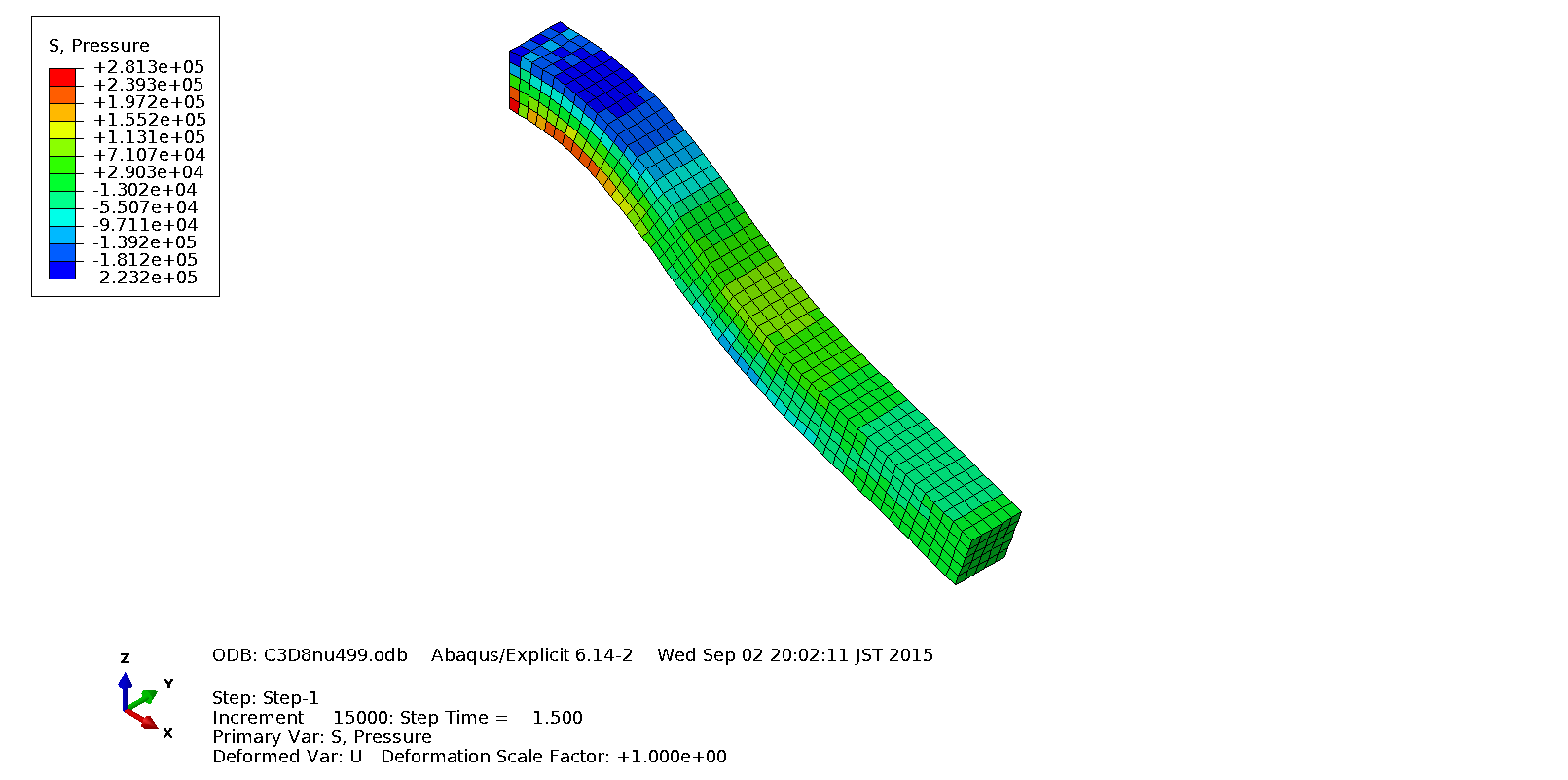 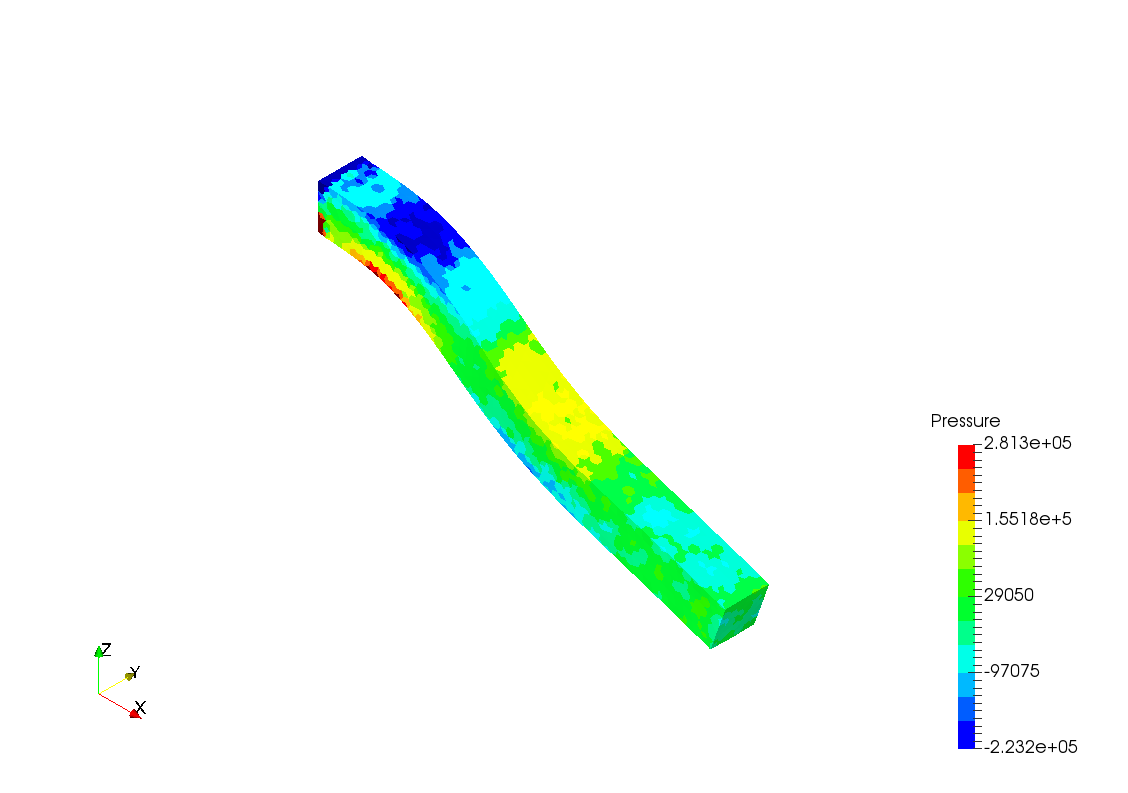 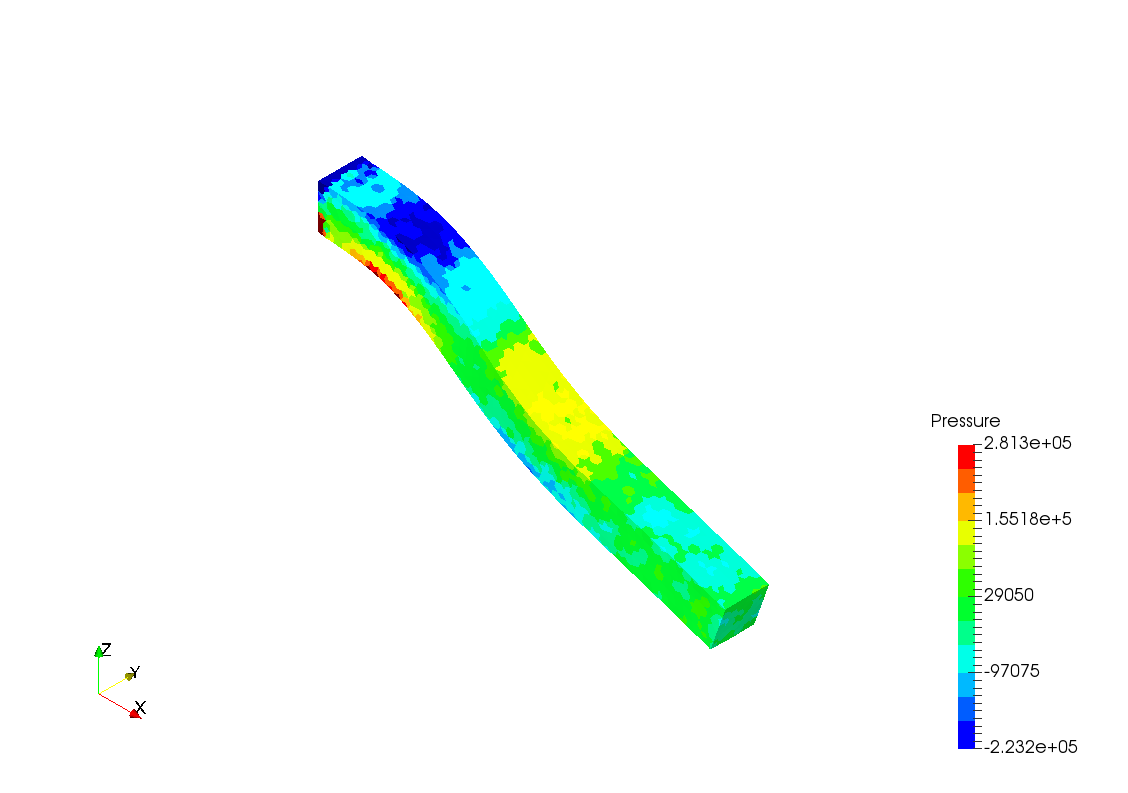 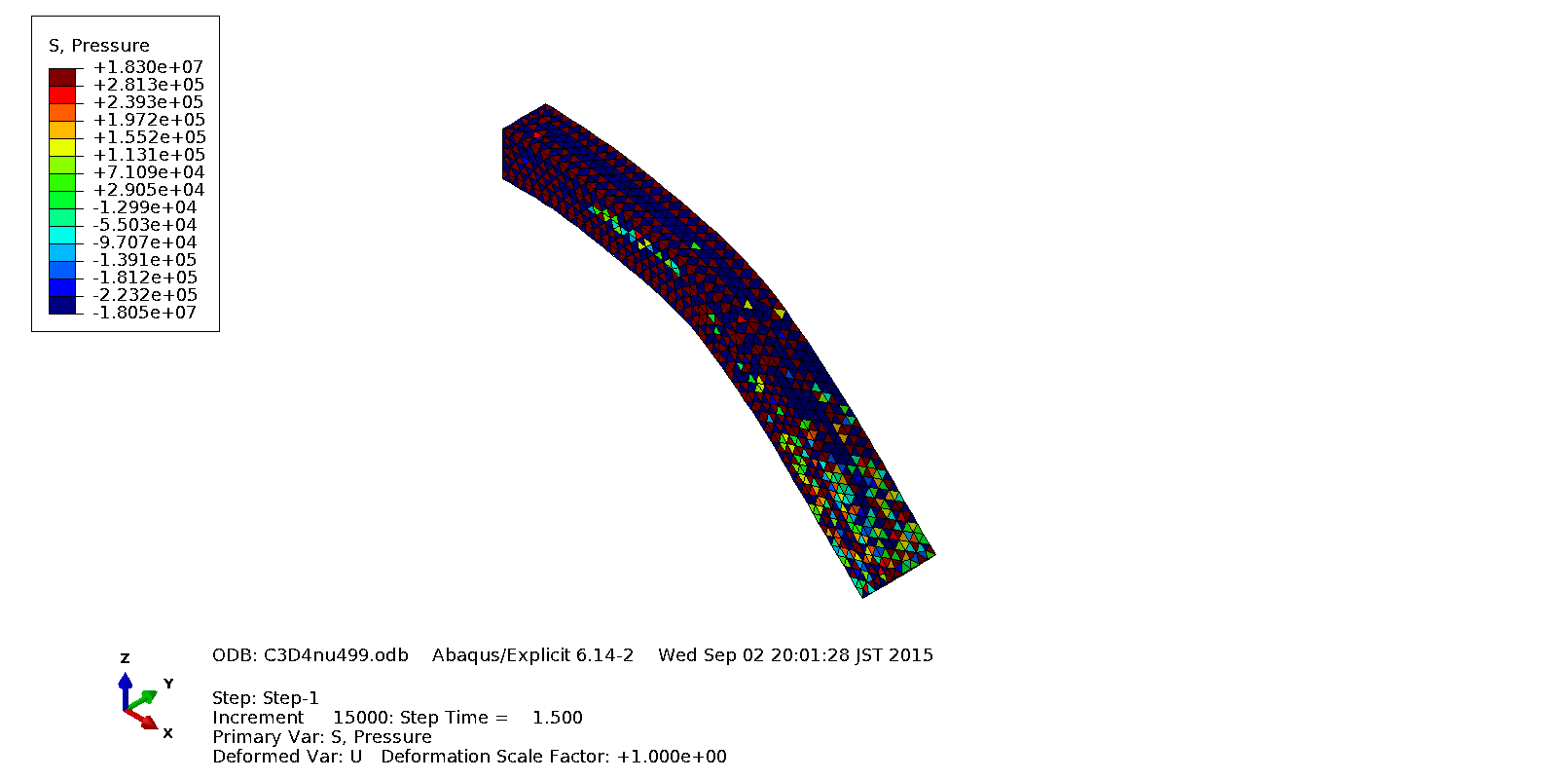 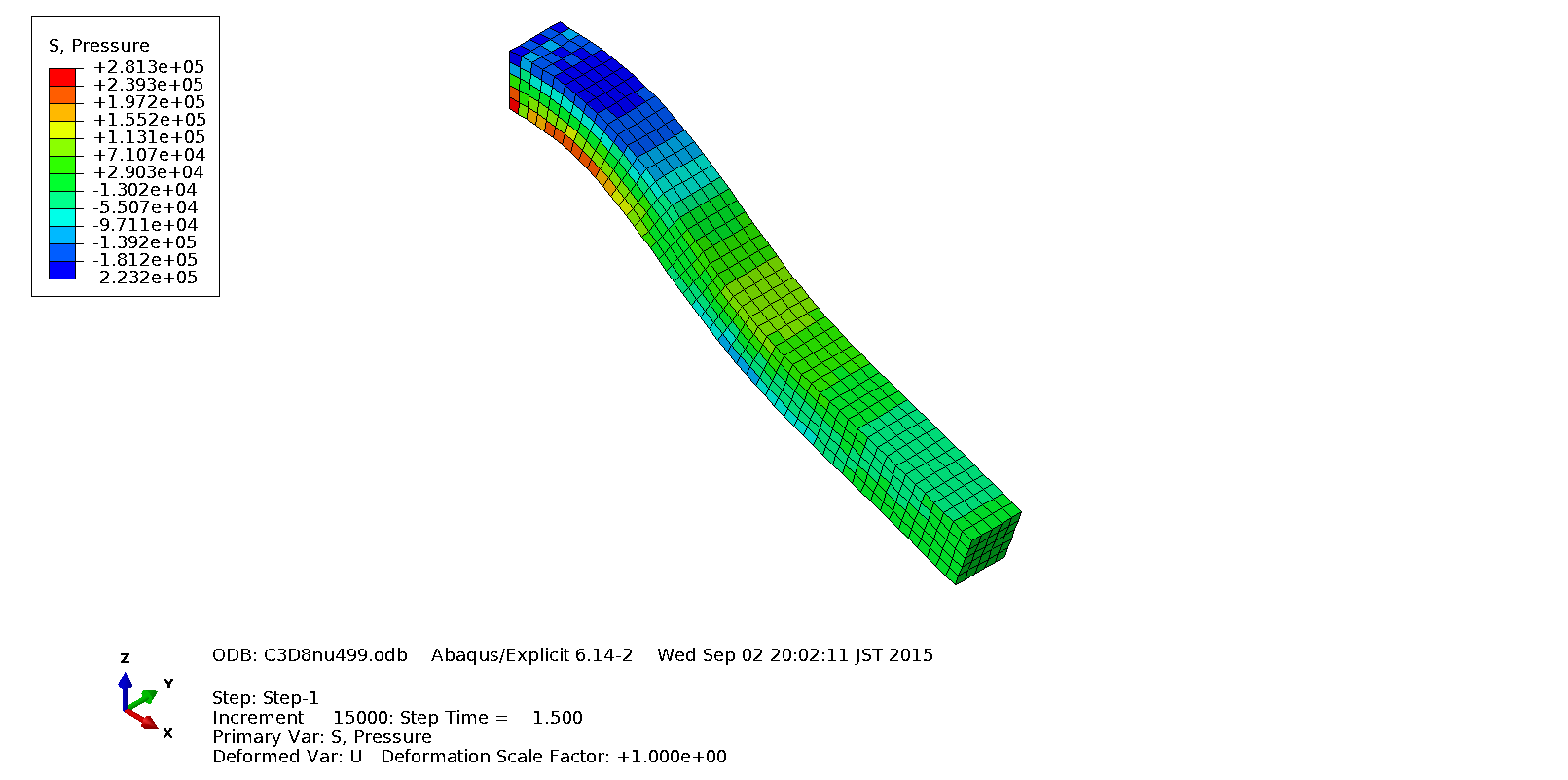 ABAQUS/Explicit C3D4
ABAQUS/Explicit C3D8
F-barES-FEM-T4(2)
F-barES-FEM-T4 has good accuracy in pressure.
P. 29
DynamicExplicit
Bending of a Cantilever
Deflection
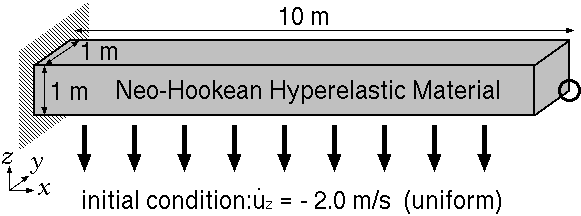 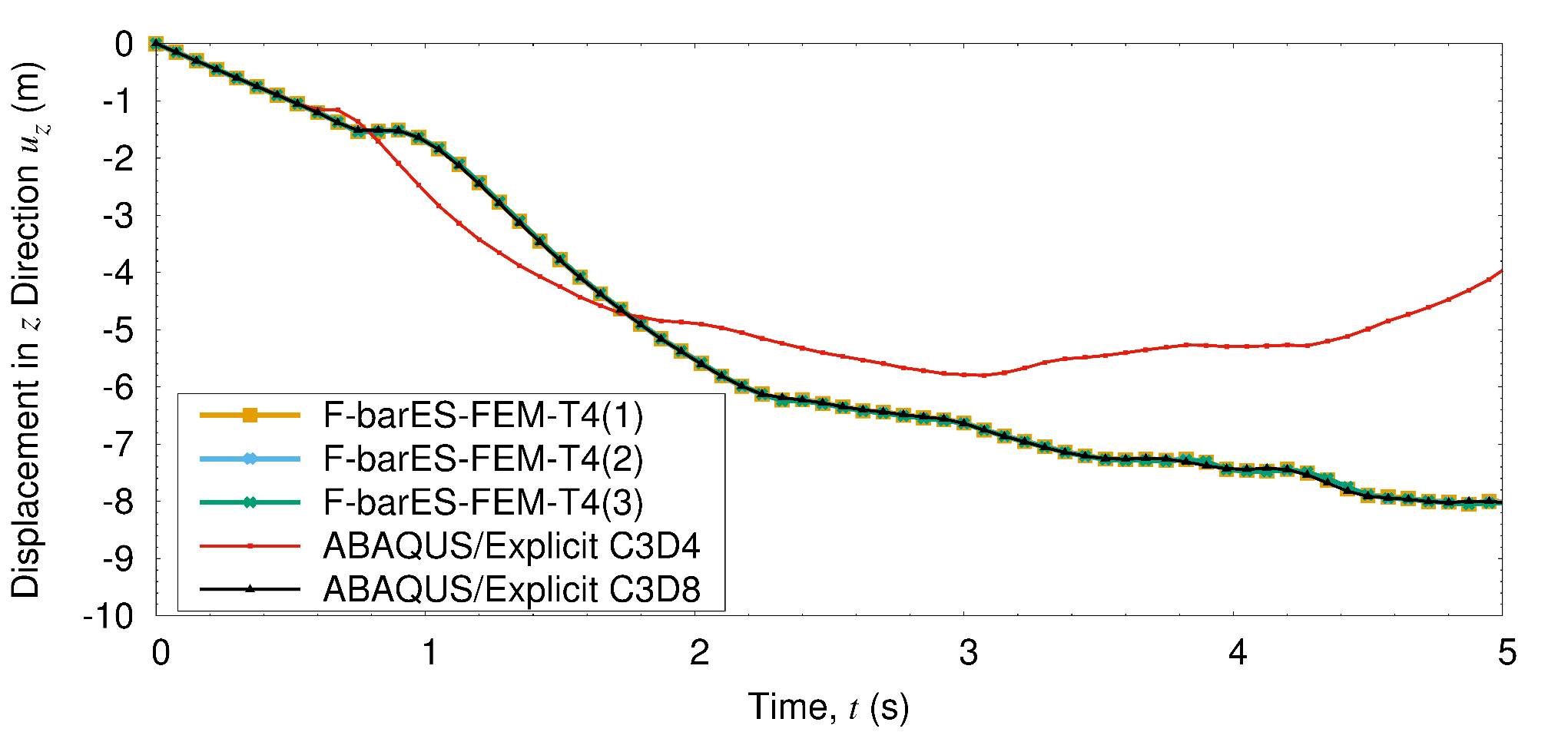 Displacement accuracy of F-barES-FEM is independent ofthe number of cyclic smoothing.
P. 30
DynamicExplicit
Swinging of Bunny Ears
Iron Ears
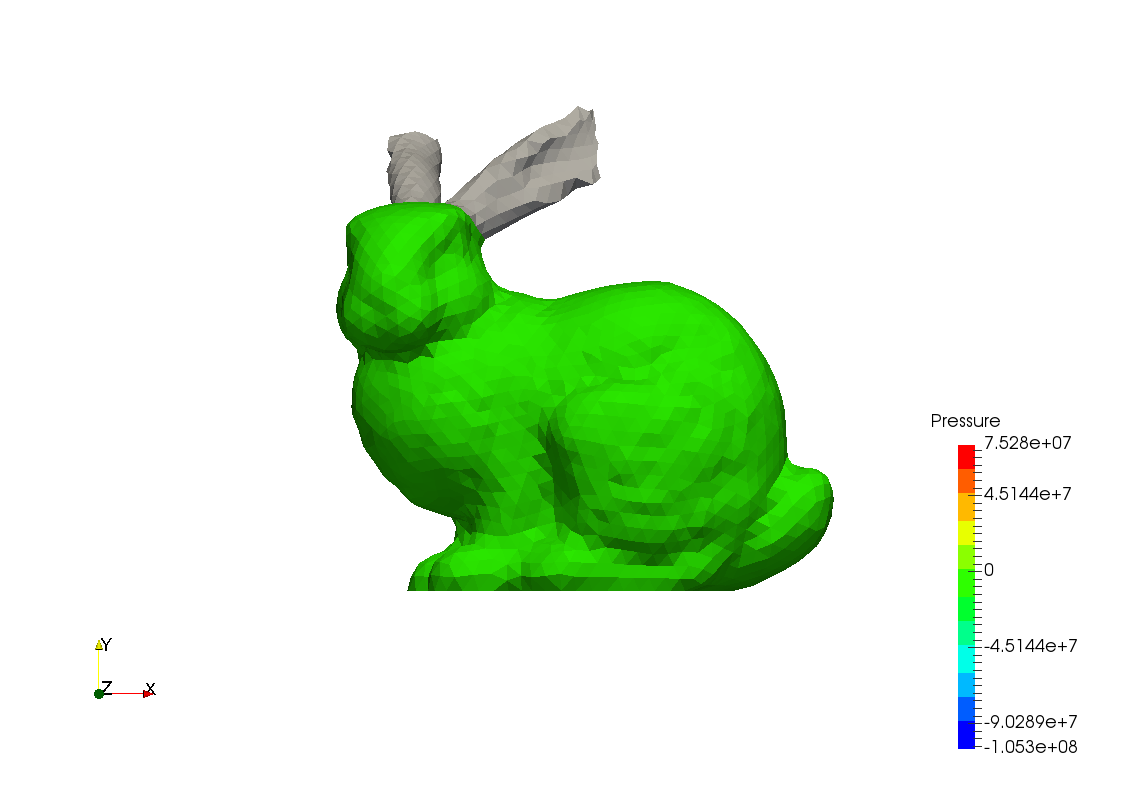 Initial Velocityof Iron Ears
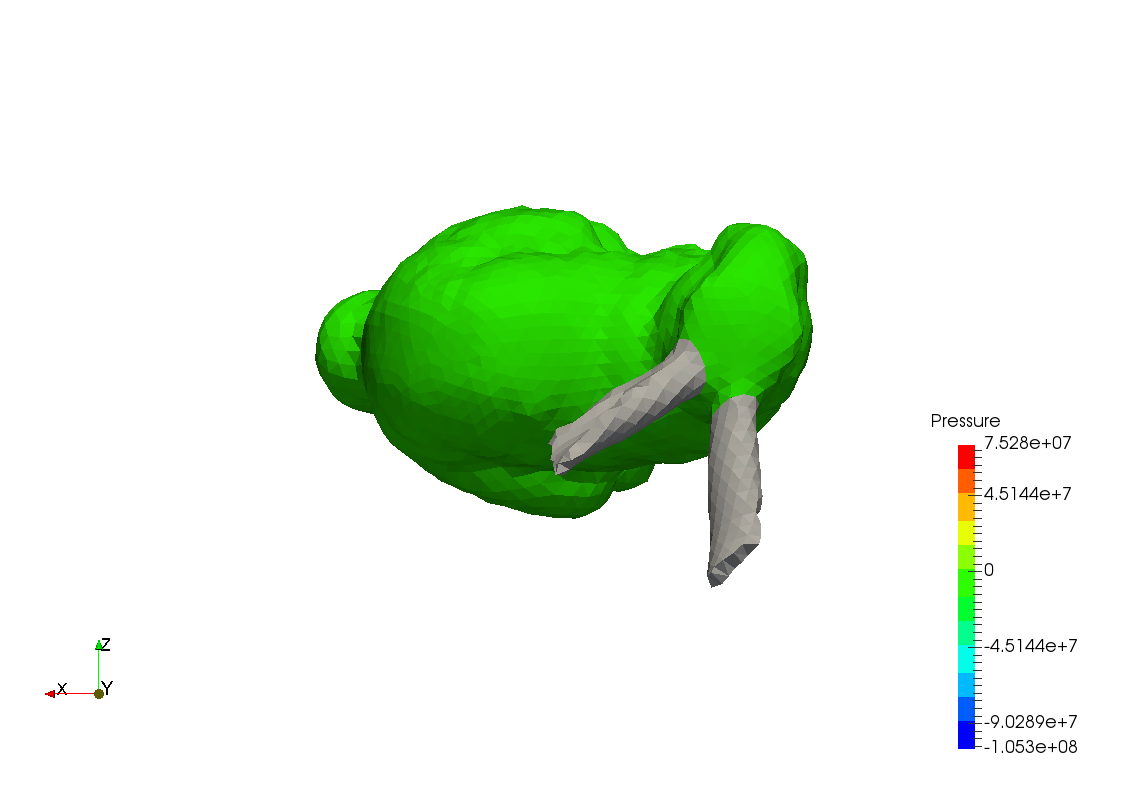 RubberBody
Fixed
P. 31
DynamicExplicit
Swinging of Bunny Ears
Pressure sign distributions






F-barES-FEM is apparently softer than C3D4.
F-barES-FEM shows patchy pressure patterns 		due to complex reflections of pressure waves.
C3D4 shows typical checkerboard patterns.
ABAQUS/
ExplicitC3D4
F-barES-FEM-T4
P. 32
DynamicExplicit
Swinging of Bunny Ears
Pressure distributions (back shot)






C3D4 shows checkerboard patterns even on the iron ears.(Because of the negative influence from rubber body???)
F-barES-FEM-T4 shows smooth pressure distribution except the connection interfaces (corners).
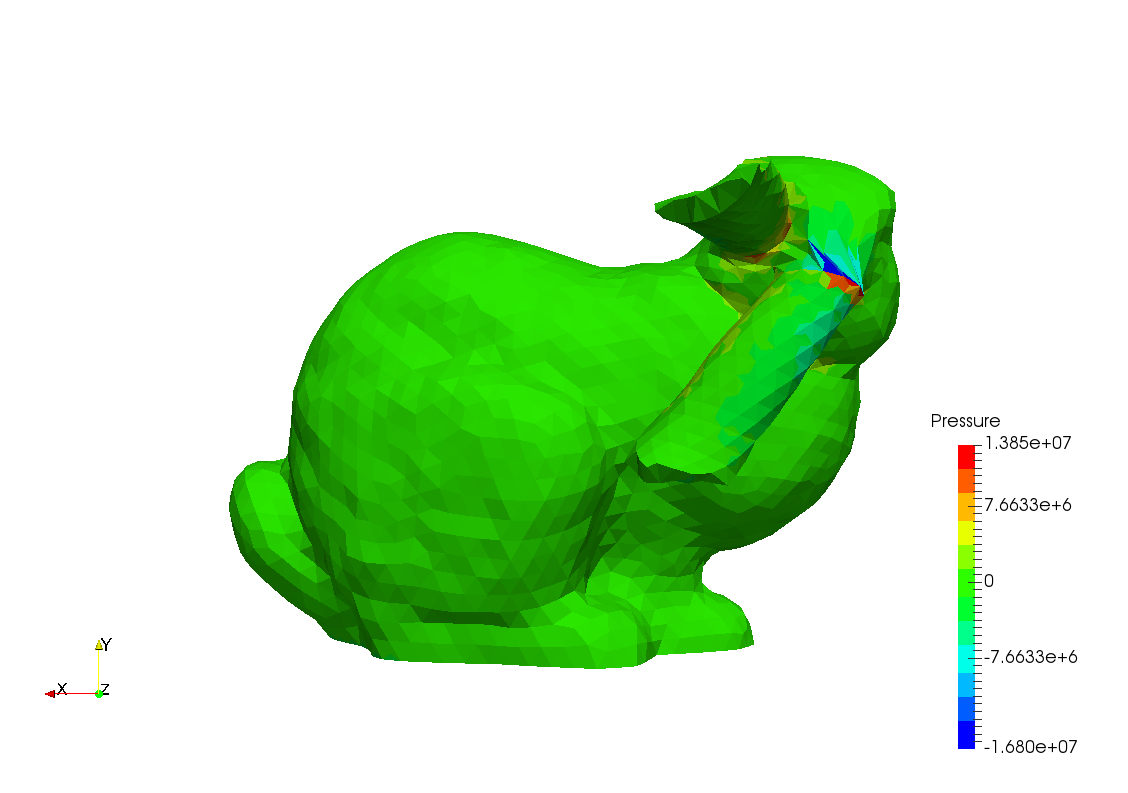 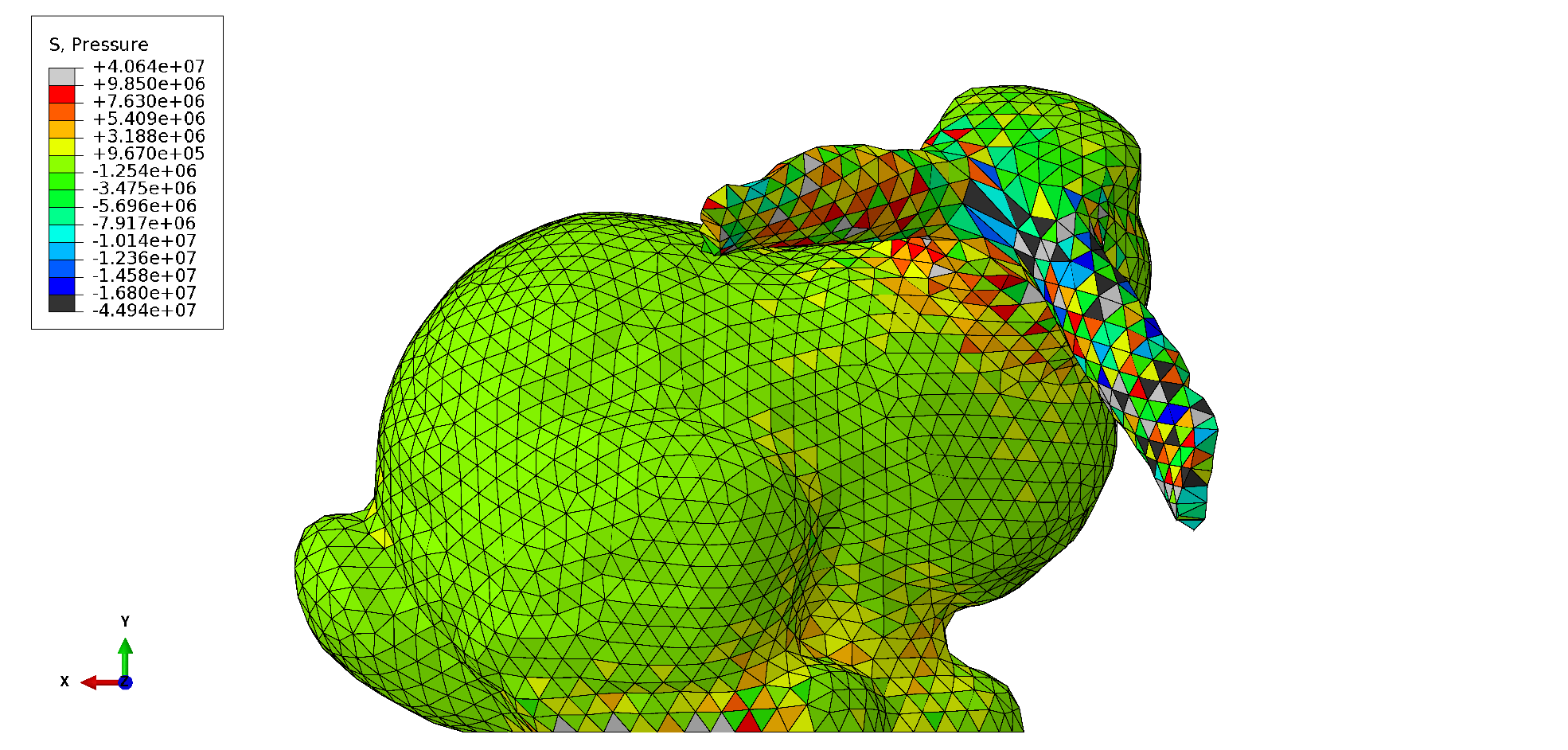 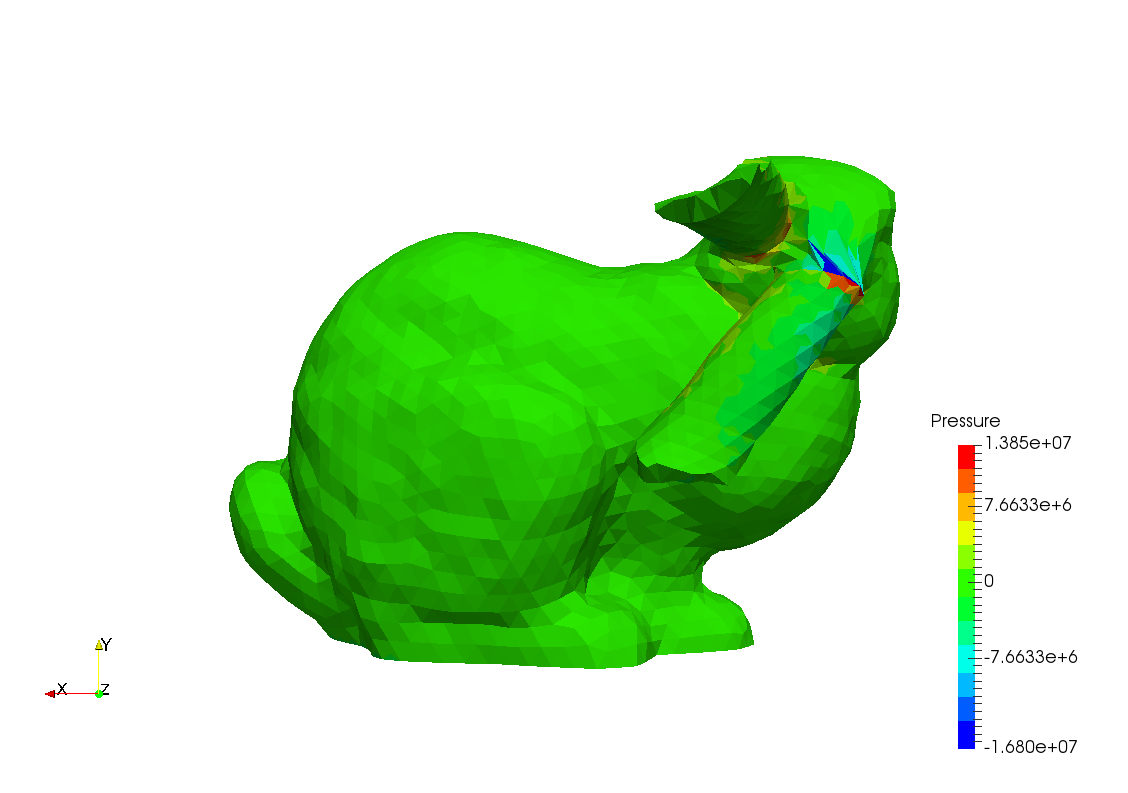 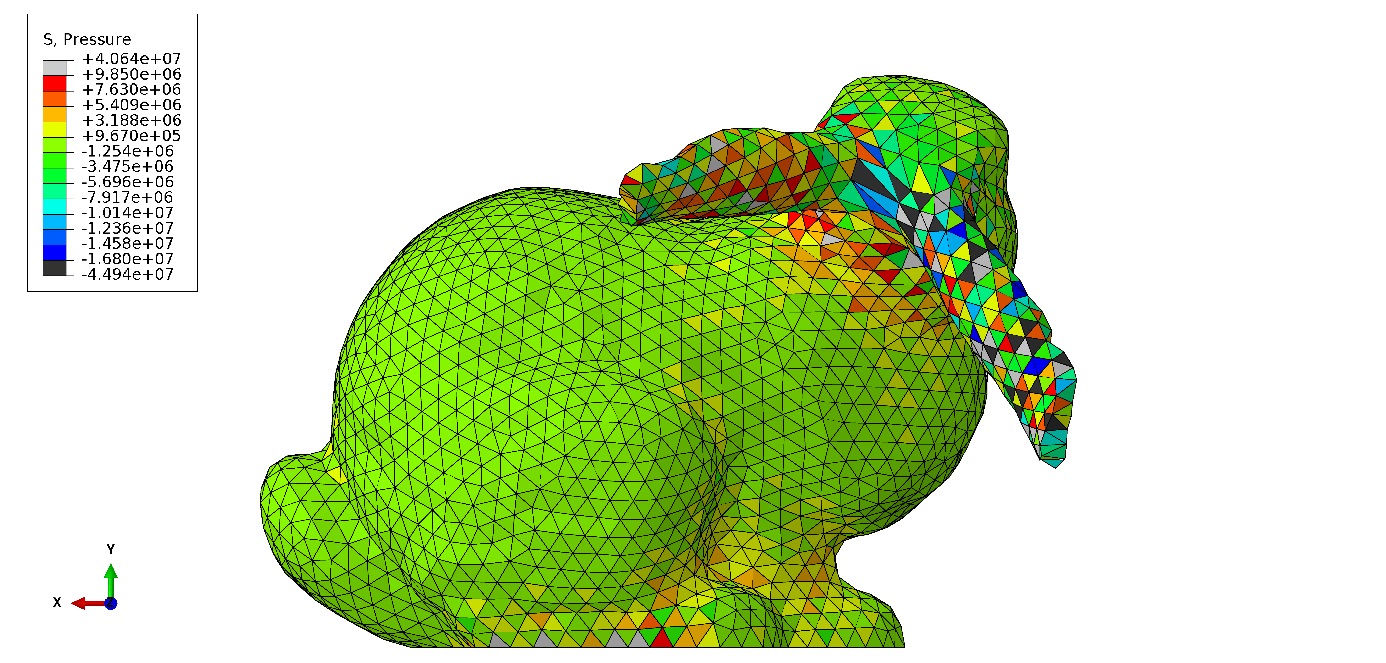 ABAQUS/Explicit C3D4
F-barES-FEM-T4
P. 33
EigenMode
Natural Modes of ¼ Cylinder
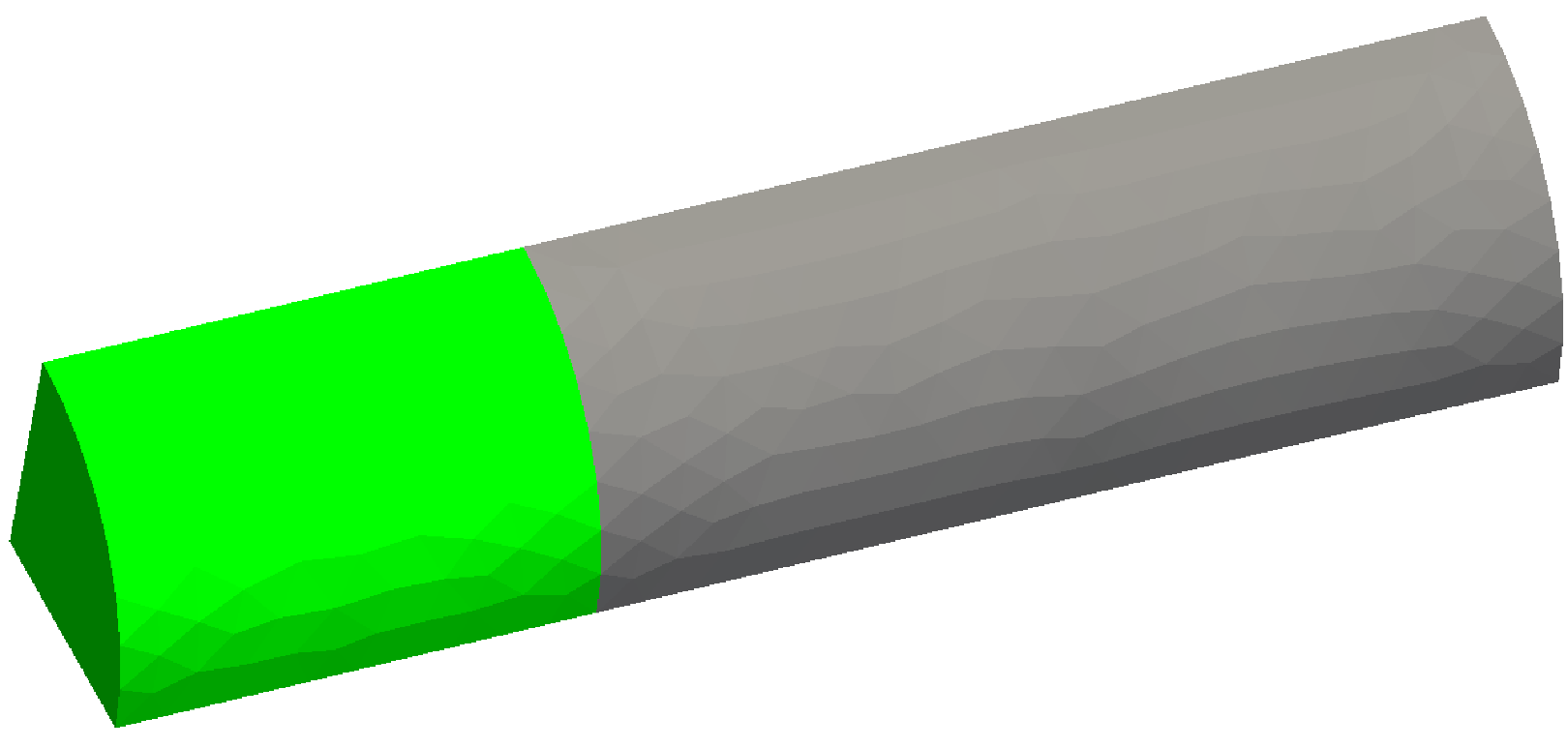 In PlaneSlide
Rubber Part
Fixed
Iron Part
In PlaneSlide
P. 34
EigenMode
Natural Modes of ¼ Cylinder
Eigen frequencies








C3D4 and C3D4H show higher frequencies (stiffer results).
F-barES-FEM-T4 and C3D8 are in good agreement.
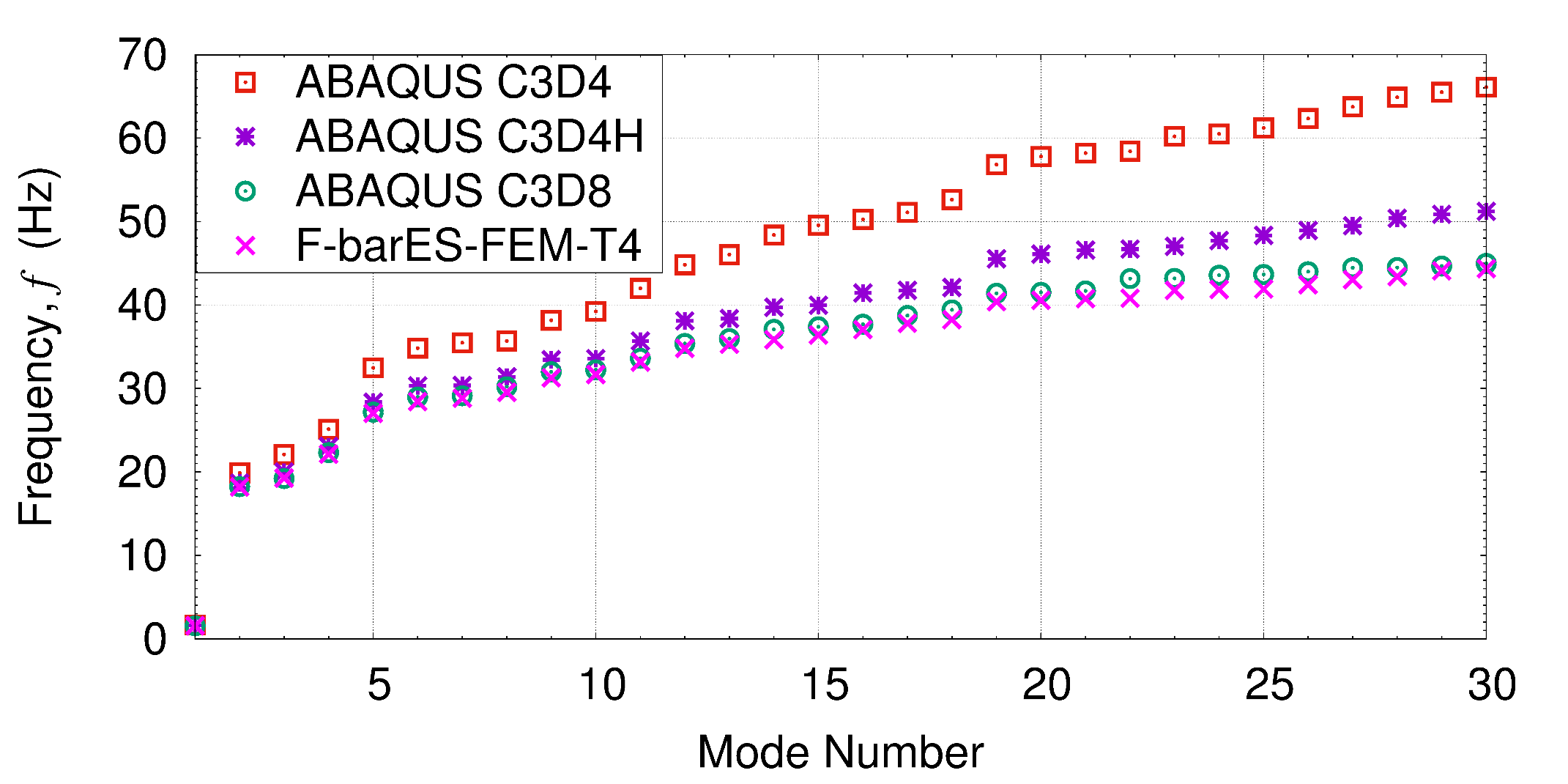 1
P. 35
EigenMode
Natural Modes of ¼ Cylinder
Eigen modes
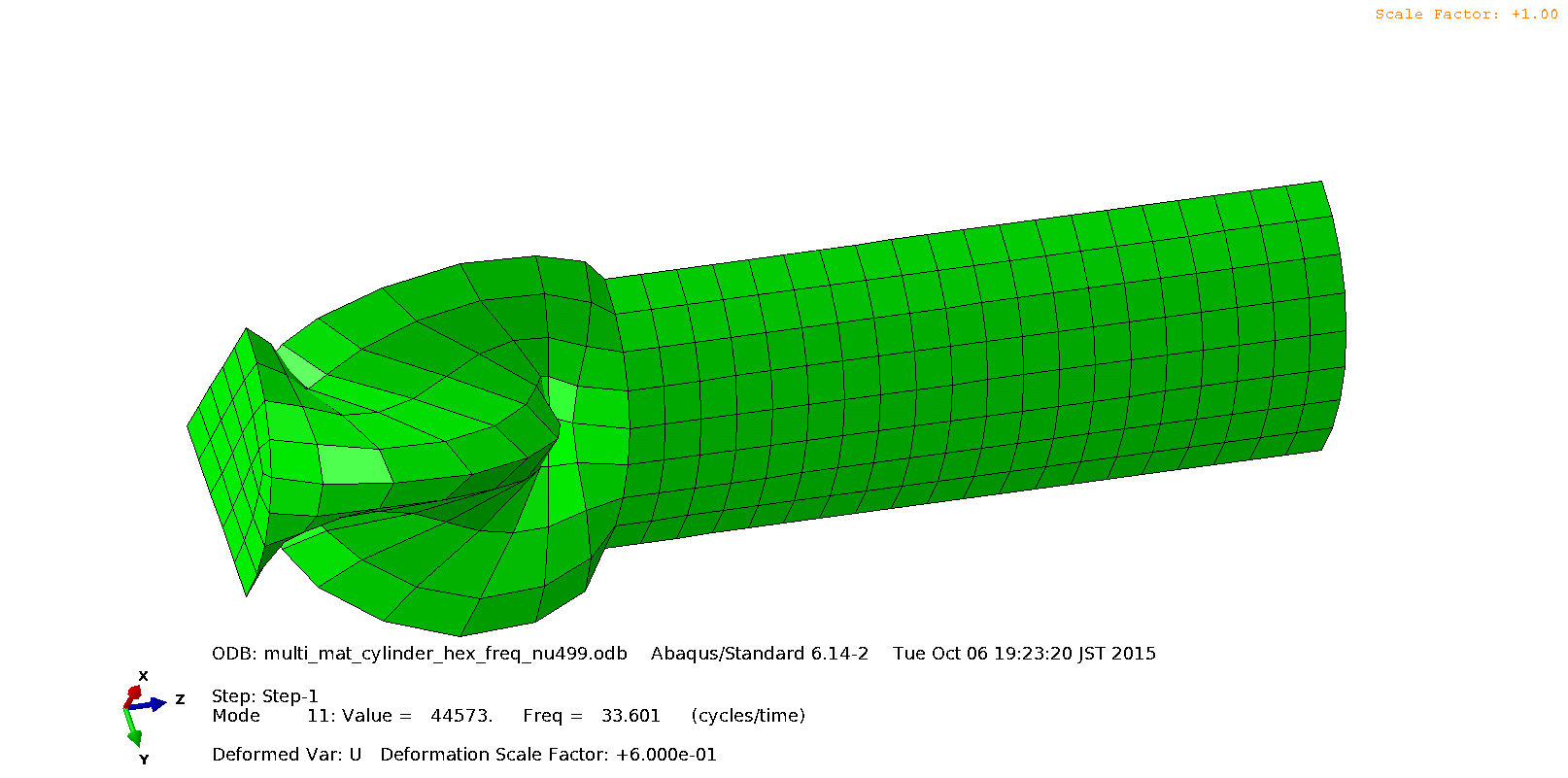 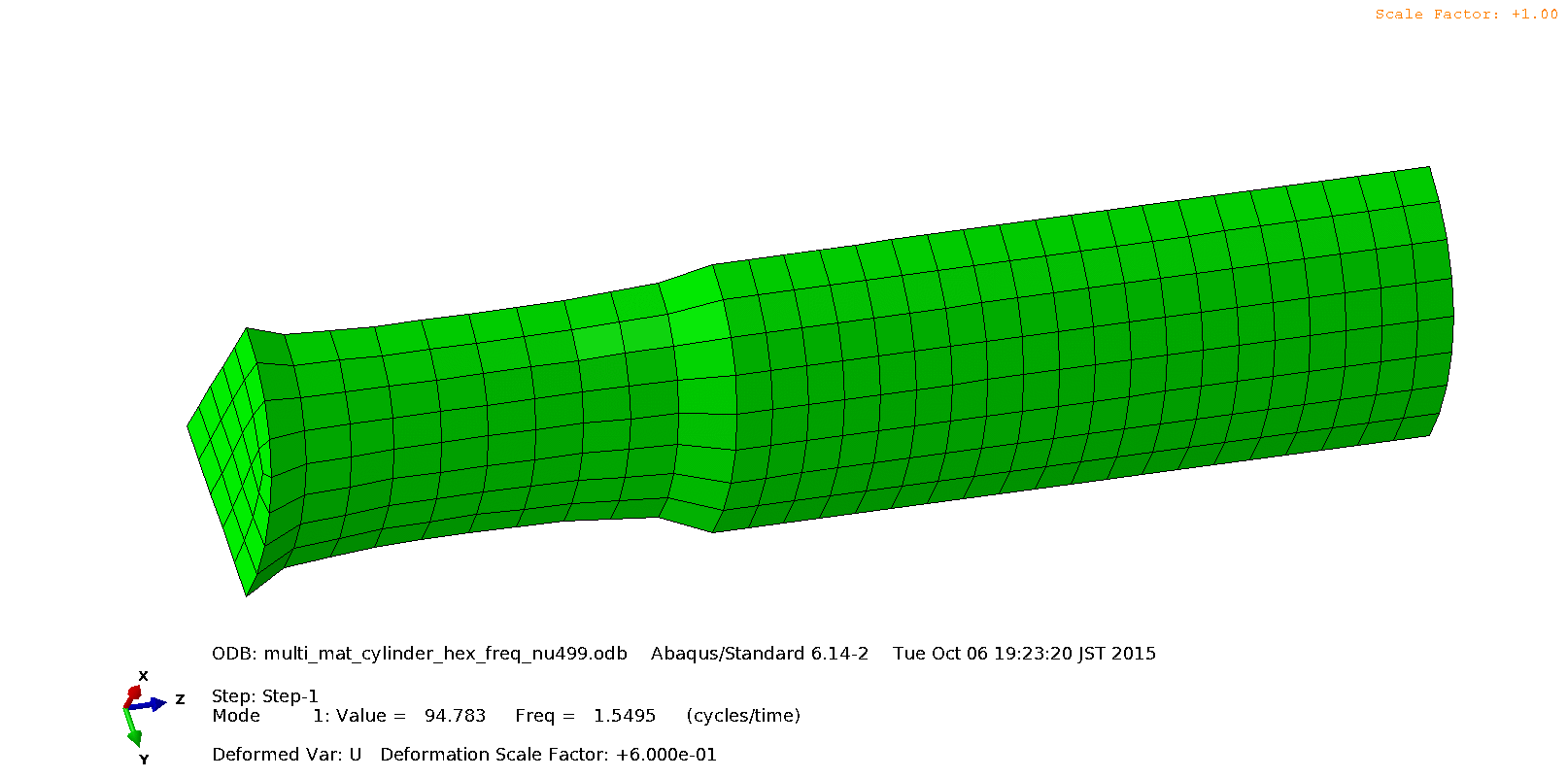 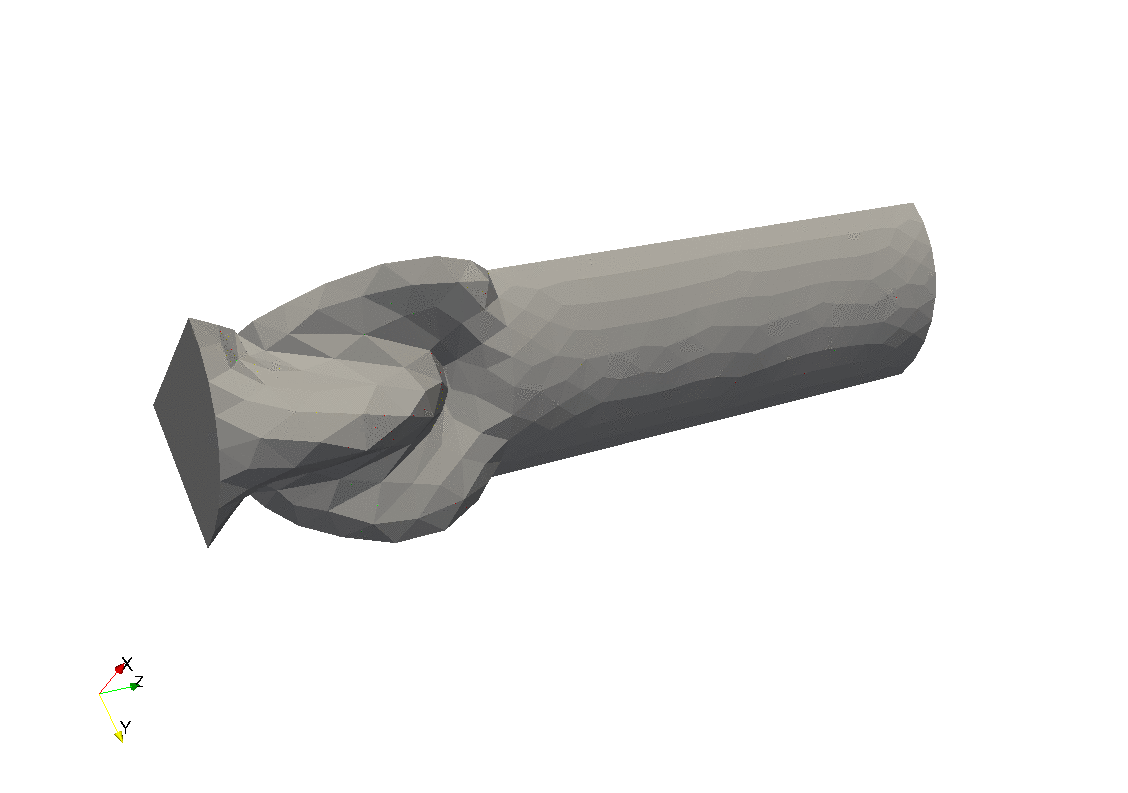 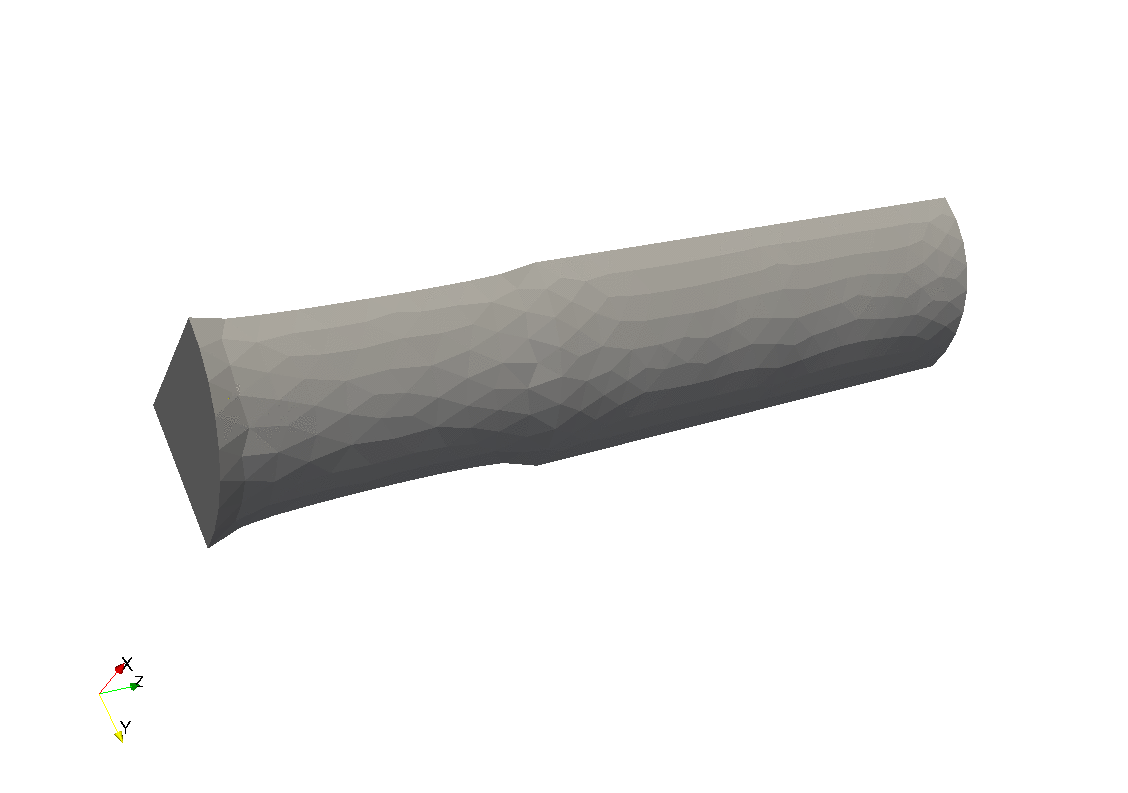 F-barES-FEM-T4 has good accuracy in eigen mode analysis.
P. 36
Summary
P. 37
Benefits and Drawbacks of F-barES-FEM-T4
Benefits
 Locking-free with 1st -order tetra meshes.    No difficulty in severe strain or contact analysis.
 No increase in DOF.    No need of static condensation.
 No restriction of material constitutive model.
 Less pressure oscillation in rubber-like materials.
 Less corner locking.
 Applicable to static/dynamic, implicit/explicit,  and modal analyses.
P. 38
Benefits and Drawbacks of F-barES-FEM-T4
Drawbacks
✗ Slow speed of calculation.







In implicit analyses, CPU Time is roughly linear with respect to the band width of [K].
(x39.5)
(x21.5)
(x9.8)
(x1)
P. 39
Benefits and Drawbacks of F-barES-FEM-T4
Drawbacks
✗ Slow speed of calculation.







In explicit analyses, [K] is unnecessary; yet, CPU Time increases gradually with the # of cyclic smoothings.
(x13.1)
(x6.3)
(x2.7)
(x1)
P. 40
Conclusion
F-barES-FEM-T4 has excellent accuracy, but needs some effort for speed-up.
Thank you for your kind attention!
P. 41